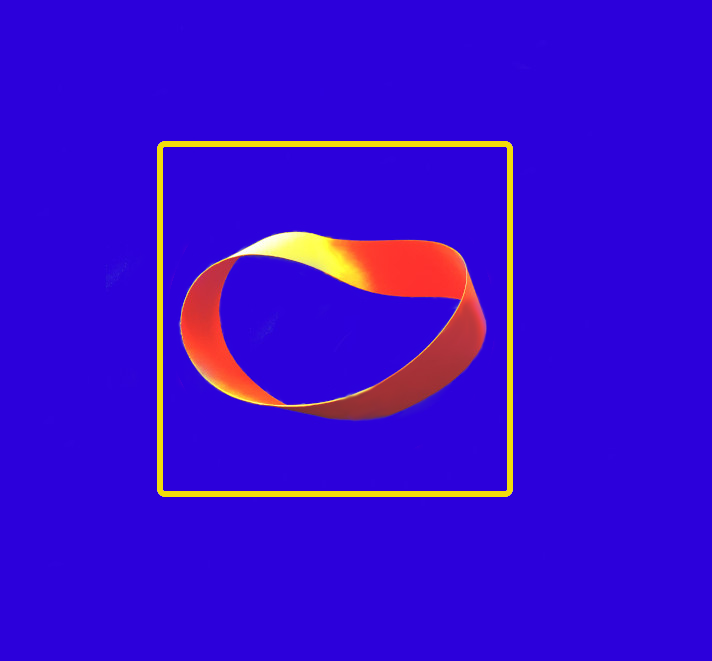 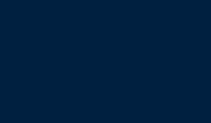 Be(com)ing a teacher: Private citizen / Public servant
June 17, 2025 (BEds)
Kieran Forde
➡ kieranfor.de/mobius
[Speaker Notes: Lipdub @-10: https://www.youtube.com/watch?v=Dpp3quce1Vo&ab_channel=UBCLipdub 

BC Public Service teachers https://www2.gov.bc.ca/gov/content/careers-myhr/all-employees/pay-benefits/salaries/salarylookuptool/pea-jobs/teacher 
Repeal 43 Committee https://www.repeal43.org “reasonable force”
Peña Carranco, L. E. (2016, April 30). The concept of legal literacy amongst educators in Canada [G]. https://open.library.ubc.ca/soa/cIRcle/collections/graduateresearch/42591/items/1.0347618]
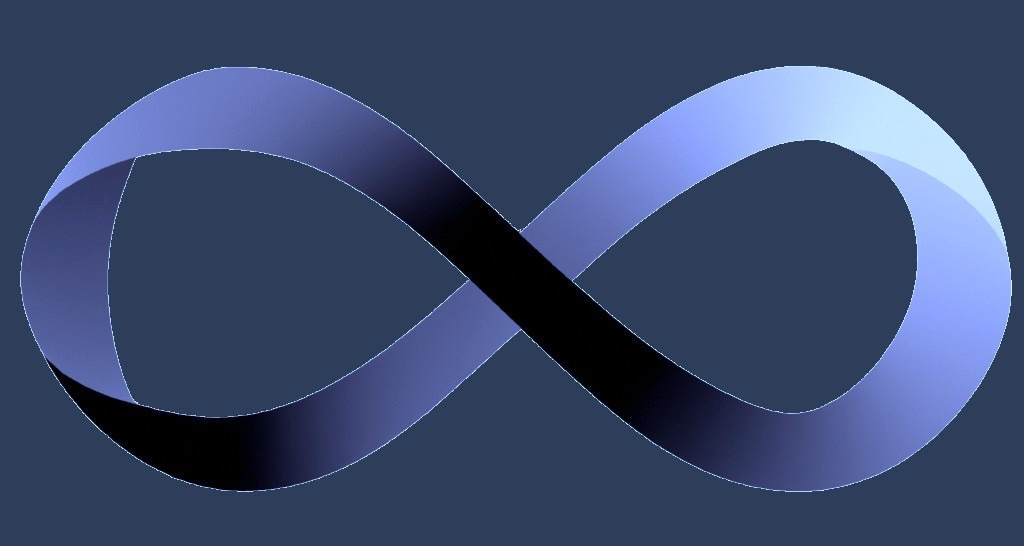 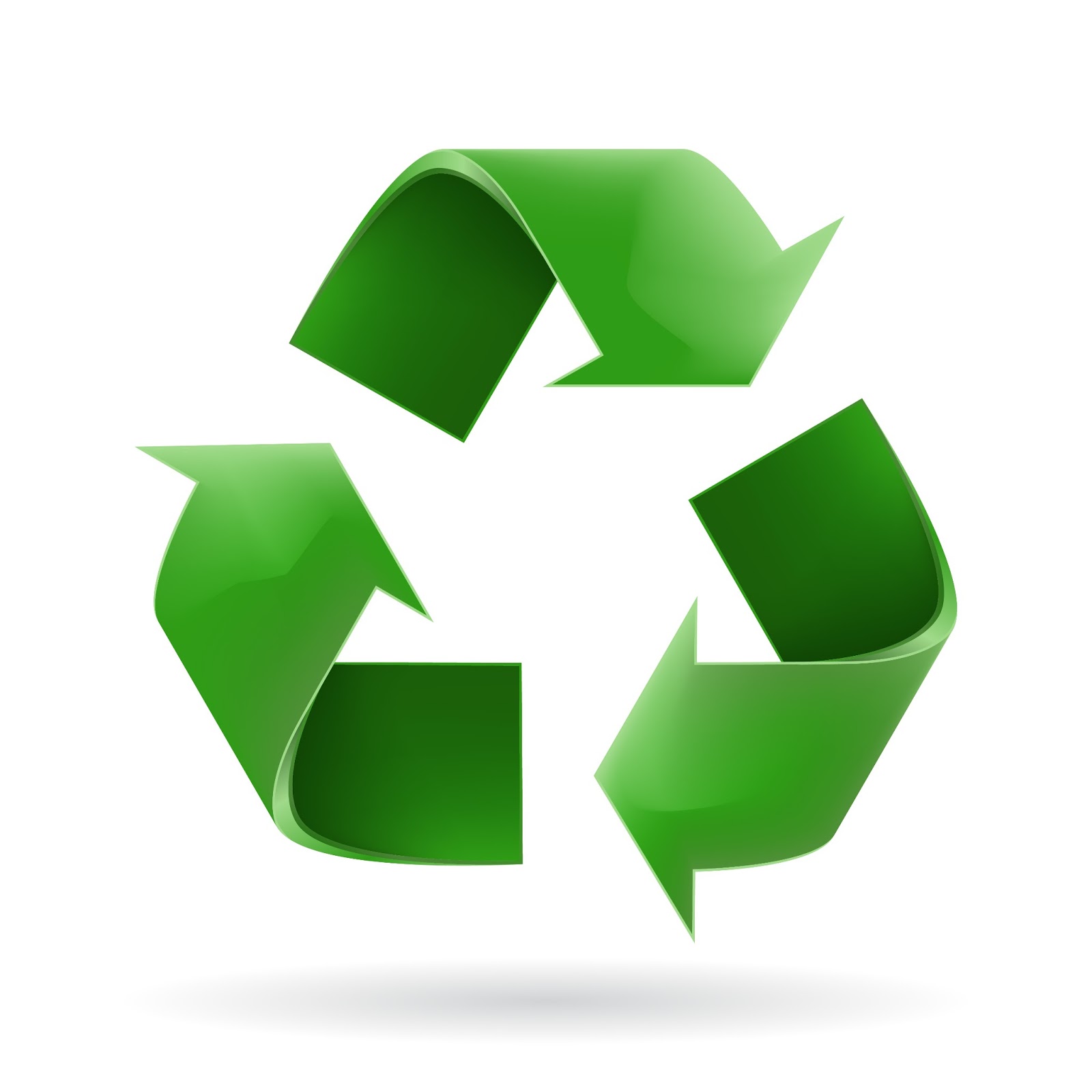 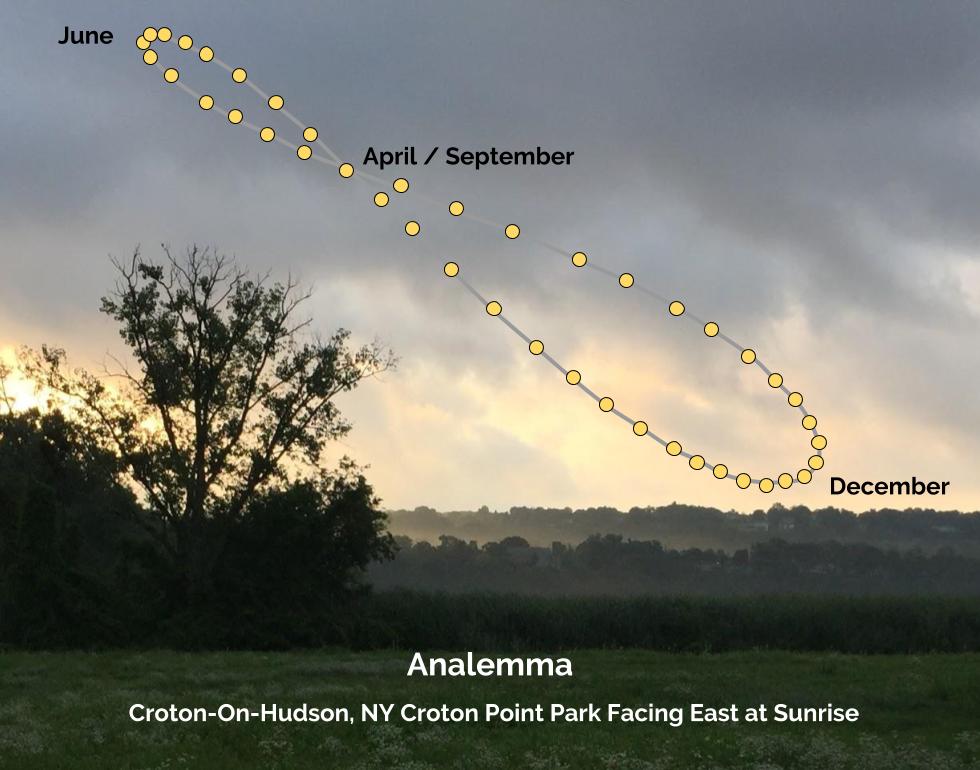 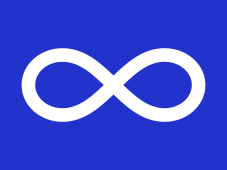 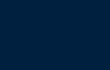 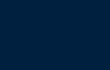 Analemma
Métis Flag
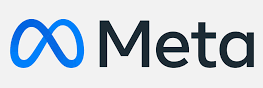 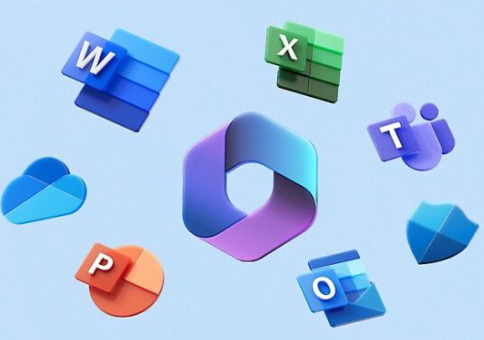 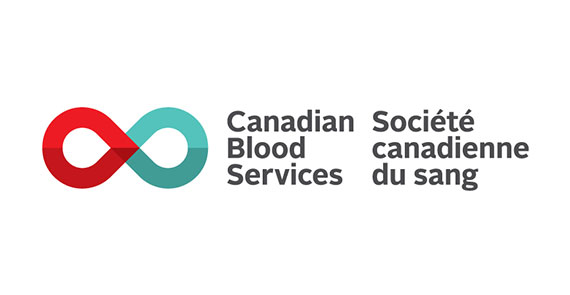 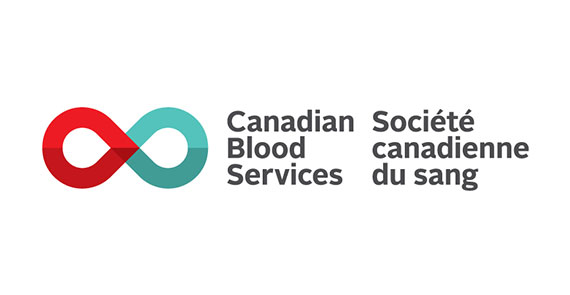 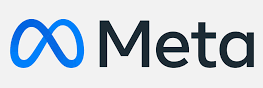 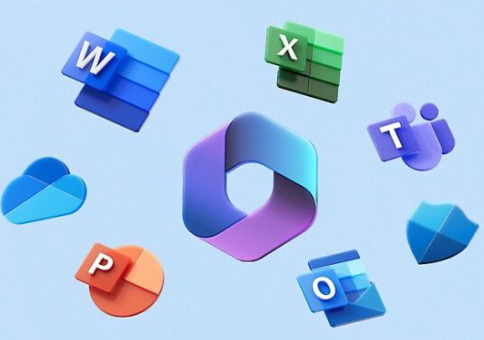 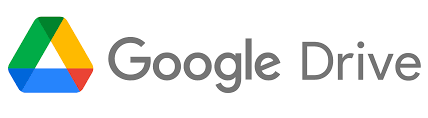 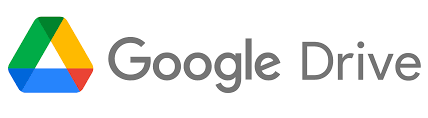 [Speaker Notes: “Métis are people of mixed European and Indigenous ancestry, and one of the three recognized Indigenous peoples in Canada.”https://www.thecanadianencyclopedia.ca/en/article/metis

Stellarium – See the Analemma 
https://starinastar.com/stellarium-see-analemma/

Petresin, V., & Robert, L.-P. (2002). The Double Möbius Strip Studies. Nexus Network Journal, 4(2), 54–64. https://doi.org/10.1007/s00004-002-0015-3]
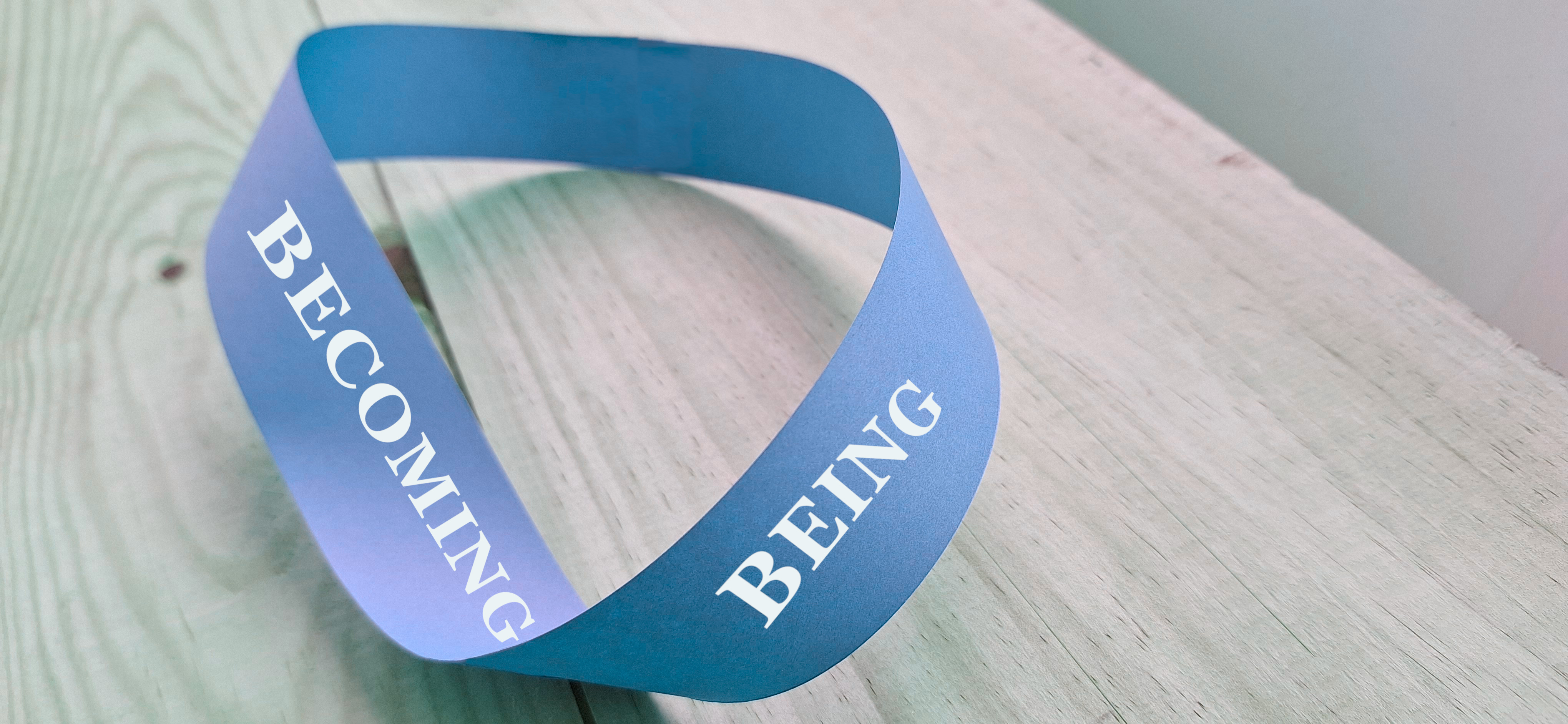 Be(com)ing
Identity
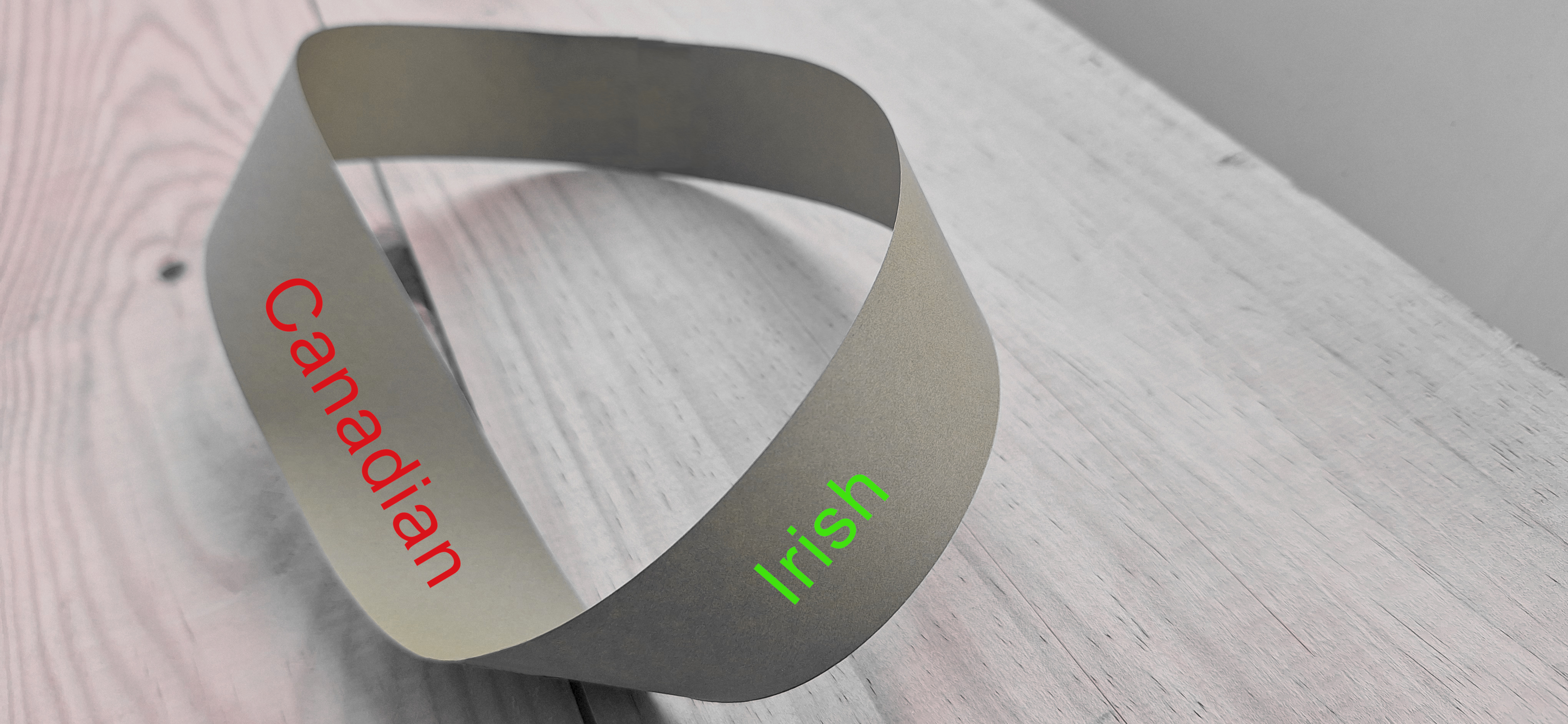 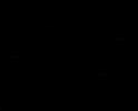 [Speaker Notes: Personal Inquiry // professional inquiry


“Locally, at any single point, we can see a distinct inner and outer side, suggesting a clear conflicting relationship. But globally, if we look at the entire model, we cannot see where one side turns to the other side” (Yang, 2018). 
Yang, C. (2018, January 7). Lacan and His Mobius Strip. Chroma. https://chroma.mit.edu/p/lacan-and-his-mobius-strip]
Praxis
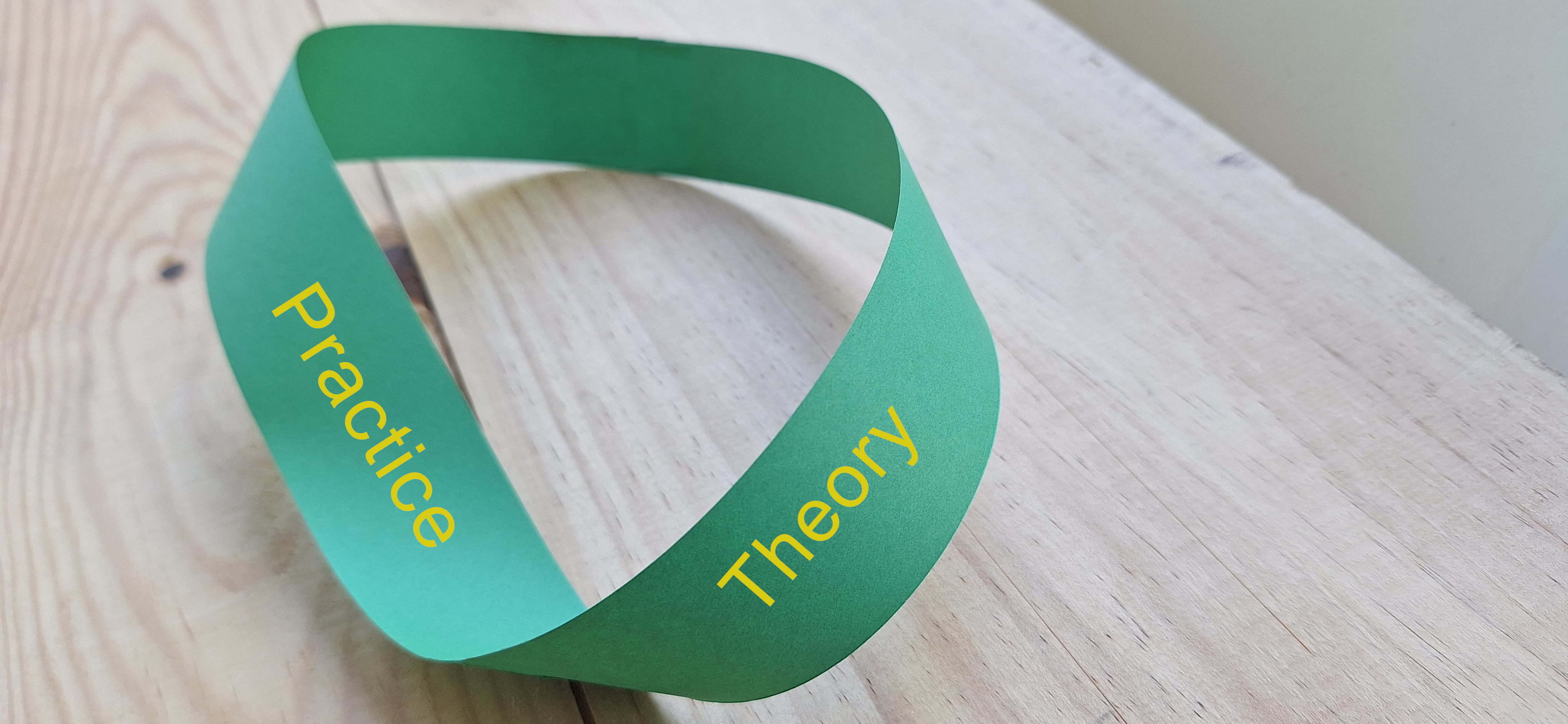 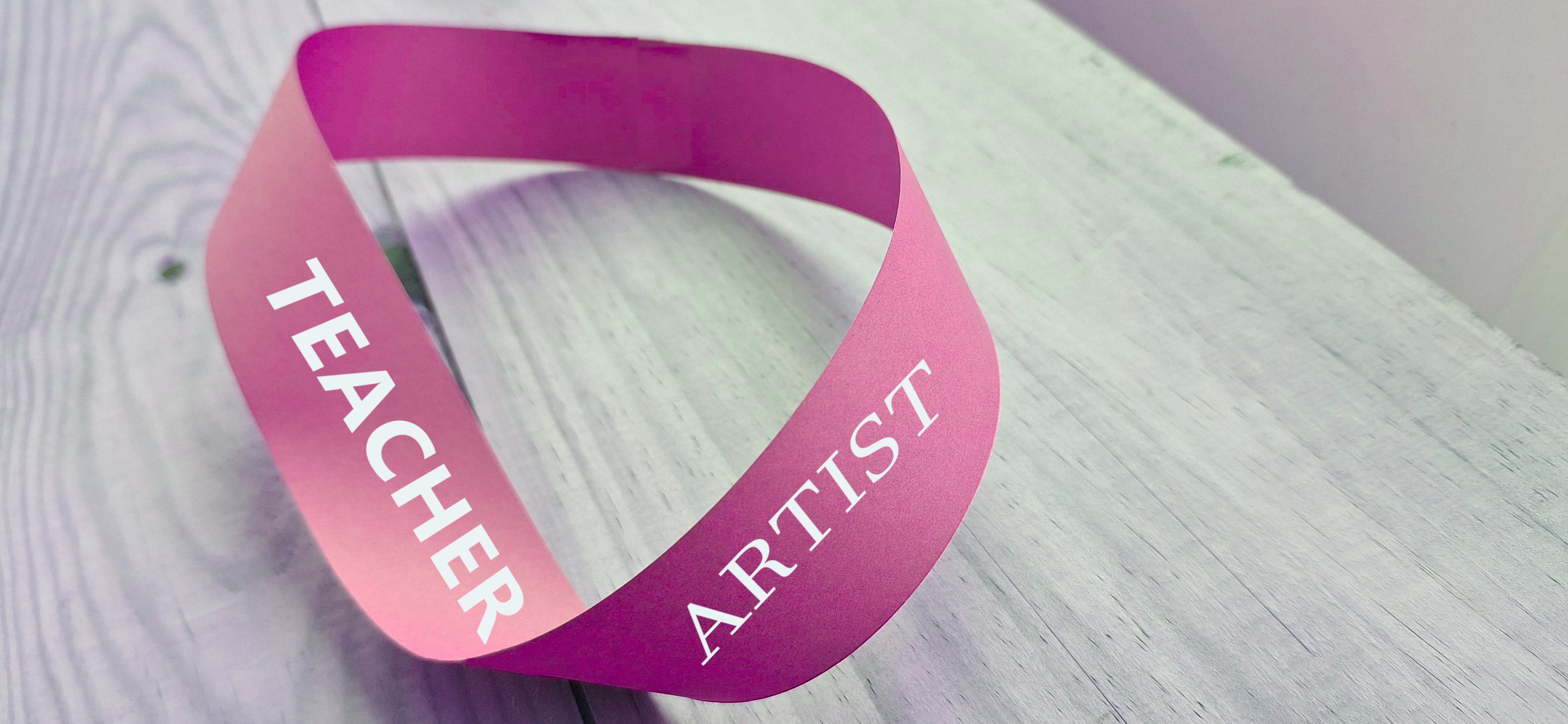 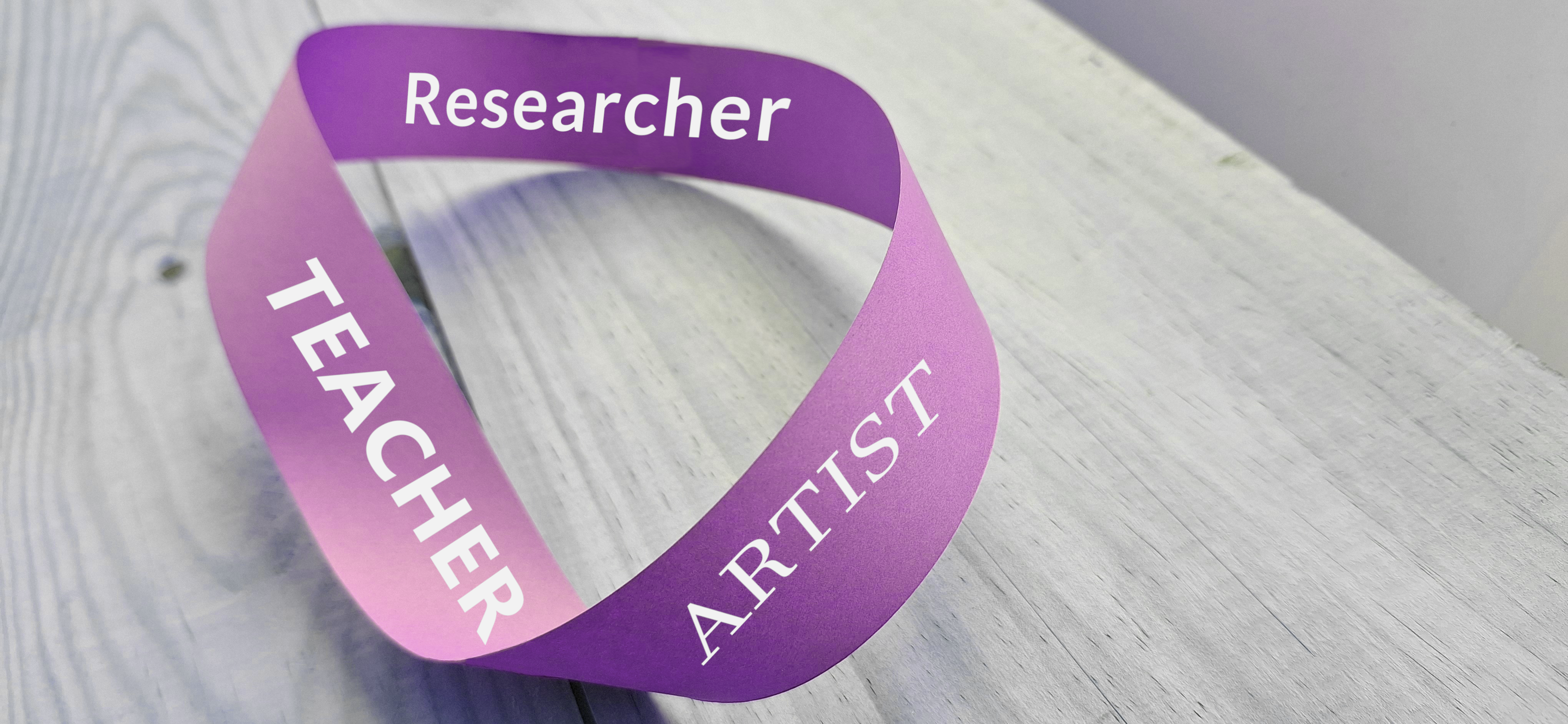 [Speaker Notes: Teacher-Artist Ricardo Marin-Viadel ARTography]
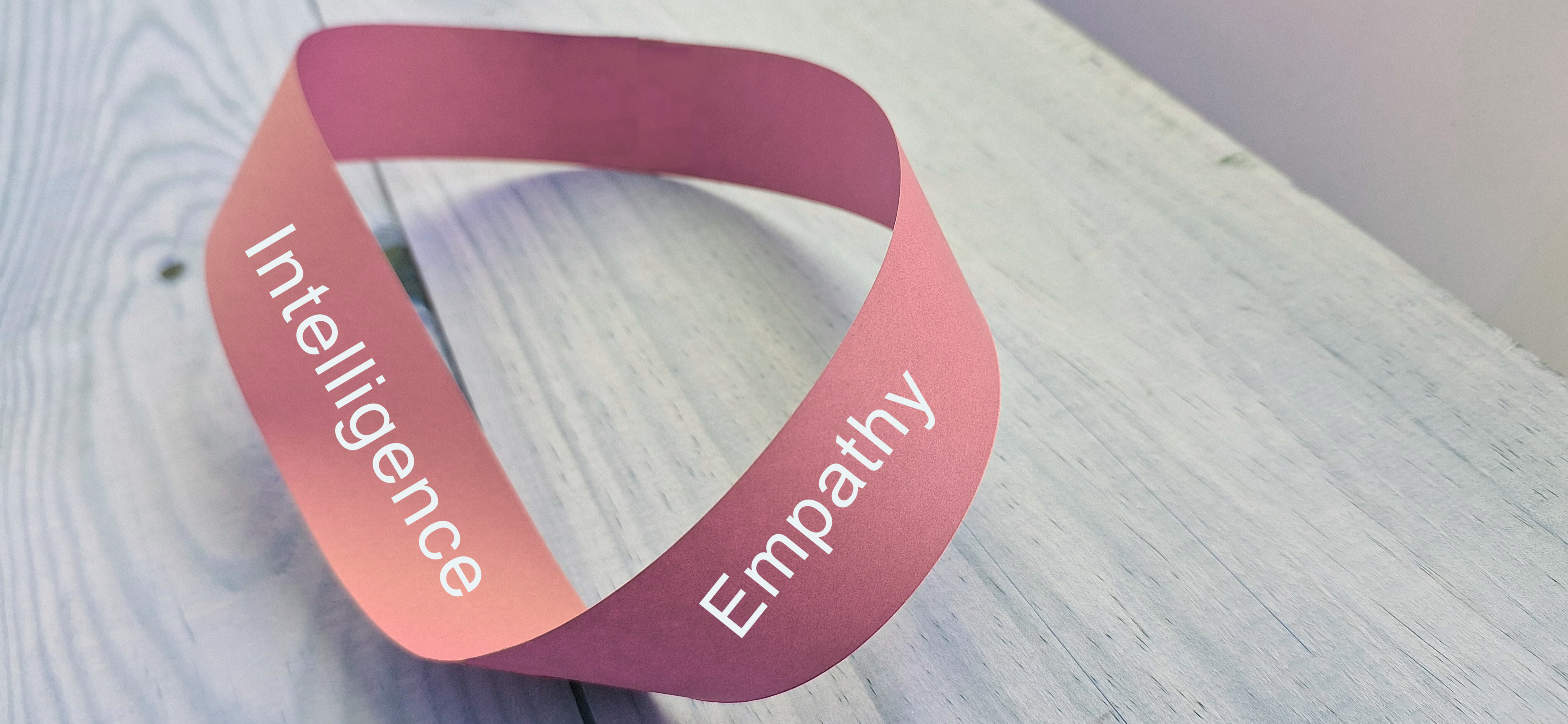 / /
“Teaching is a dual act of intelligence and empathy. It entails both technical and moral reason” - Shulman (1997)
[Speaker Notes: Shulman (1997) https://blogs.ubc.ca/catl2022/files/2022/10/Shulman_1997-Professing-Liberal-arts.pdf

“Teaching is a dual act of intelligence and empathy. It entails both technical and moral reason” - Shulman (1997)]
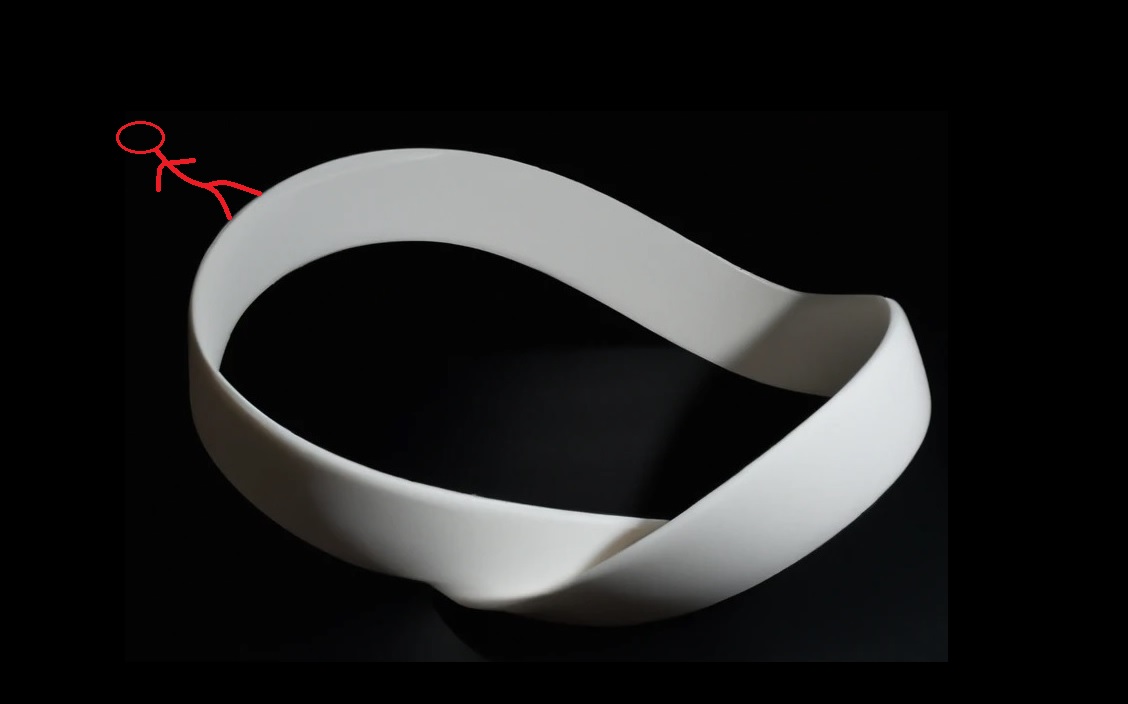 Draw
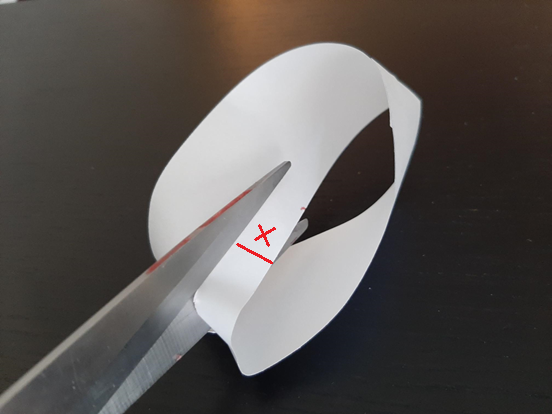 Cut 1
╬
[Speaker Notes: New slide 
New cut]
A good teacher must stand where personal and public meet, dealing with the thundering flow of traffic at an intersection where ‘weaving a web of connectedness’ feels more like crossing a freeway on foot.”

- Parker Palmer, The Courage to Teach
[Speaker Notes: “Unlike many professions, teaching is always done at the dangerous intersection of personal and public life. 

A good therapist must work in a personal way, but never publicly…
A good trial lawyer must work in a public forum but remain unswayed by personal opinion…]
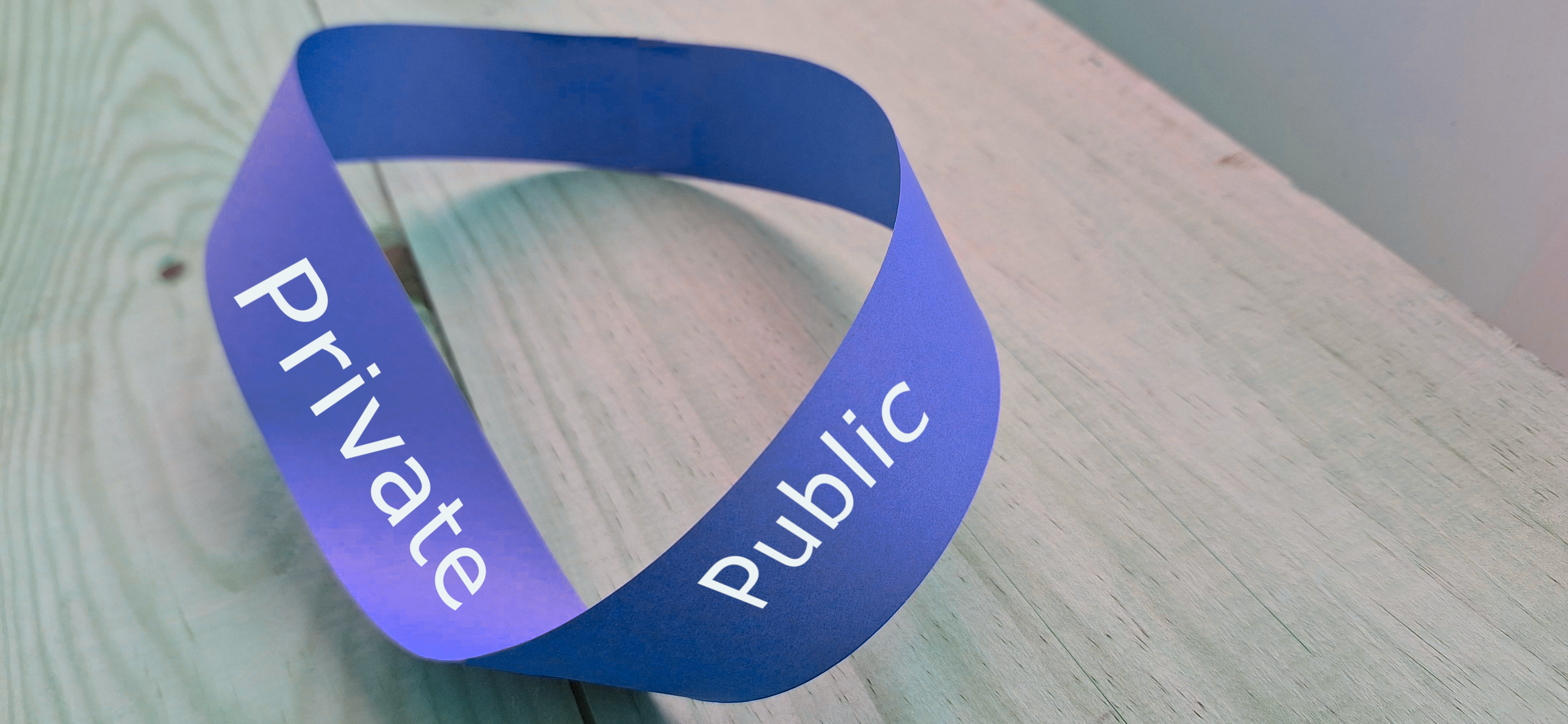 “Unlike other professions, teachers never lose their characterisation as a teacher, regardless of the circumstances of a situation. In Canadian society today, a teacher is a teacher, 24 hours of the day, seven days of the week.”

- Anderson, S. & Fraser, S. (2001). Protecting our students (and their teachers too).
[Speaker Notes: Anderson, S. & Fraser, S. (2001). Protecting our students (and their teachers too). A Canadian perspective. Australia & New Zealand of Law & Education. 6(1), 55-86.]
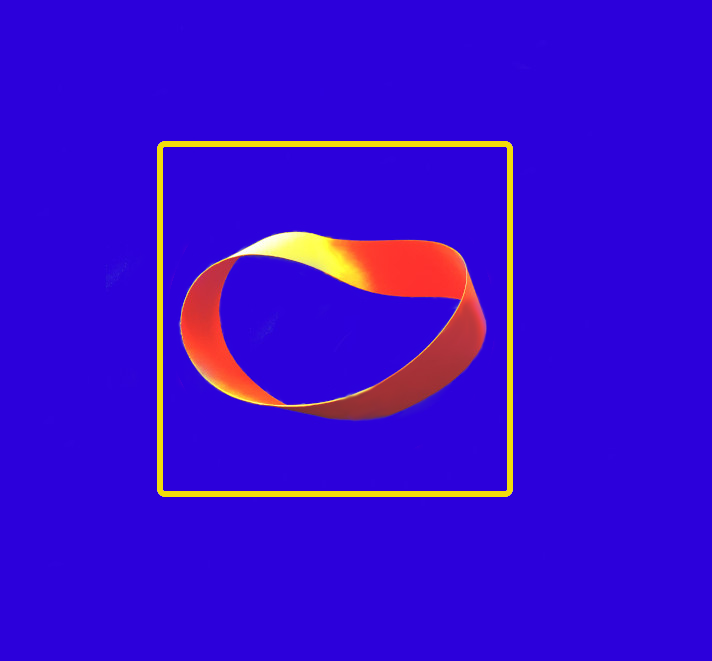 [Speaker Notes: “Duty to report professional misconduct”
s. 2. Fundamental freedoms (freedom of religion, of expression, of association, etc.) 
s. 8. Freedom from unreasonable search and seizure. 
s. 15. Equality rights. 
s. 23. Minority language educational rights.

OPENYouTube 2022: https://bit.ly/KF-FOE 
Möbius musings https://kieranfor.de/2023/03/29/mobius-musings/
An Act respecting the Criminal Law: Bill C-19 https://kieranfor.de/2024/05/28/an-act-respecting-the-criminal-law/
Under The Crown https://kieranfor.de/2024/04/08/under-the-crown/ 
Saskatchewan and the notwithstanding clause explained https://www.cbc.ca/news/politics/moe-saskatchewan-notwithstanding-explained-1.6982715#Tier 1 Canada Research Chair in Oral Cancer Research https://research.ubc.ca/sites/research.ubc.ca/files/vpri/CRC-Tier1-Oral_Cancer_Research.pdf
https://www.bclaws.gov.bc.ca/civix/document/id/complete/statreg/00_96210_01#section42

(Mar 2, 2006) Ban on Sikh kirpan overturned by Supreme Court https://www.cbc.ca/news/canada/ban-on-sikh-kirpan-overturned-by-supreme-court-1.618238 


The Ontario Superior Court of Justice ruled Tuesday that protesters must take down tents in an area known as King's College Circle by Wednesday at 6 p.m.https://www.cbc.ca/news/canada/toronto/decision-university-toronto-injunction-encampment-1.7252343]
Agenda Slide
A Möbius Trip: Part 1
The legal framework
The Charter
Notable cases (Cromer?)
Duty to report
Teacher as role model
Curriculum
Inquiry
A Möbius Trip: Part 2 
 Extras
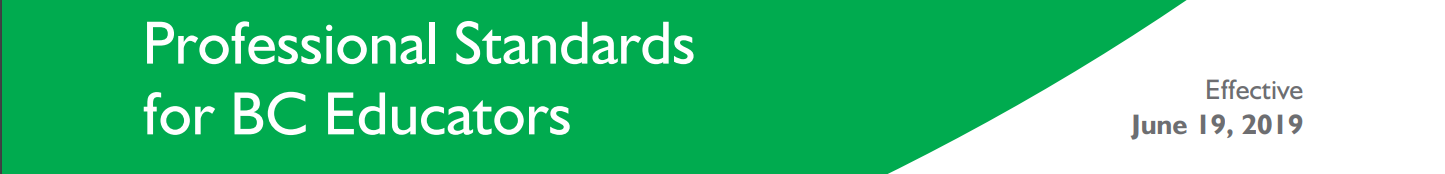 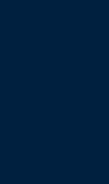 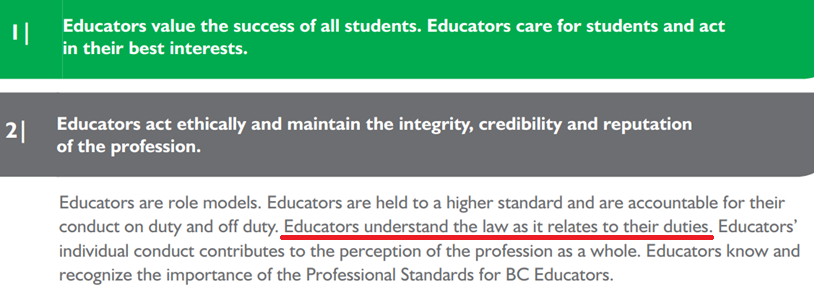 [Speaker Notes: Professional Standards for BC Educators 
https://www2.gov.bc.ca/assets/gov/education/kindergarten-to-grade-12/teach/teacher-regulation/standards-for-educators/edu_standards.pdf 

Hands up!]
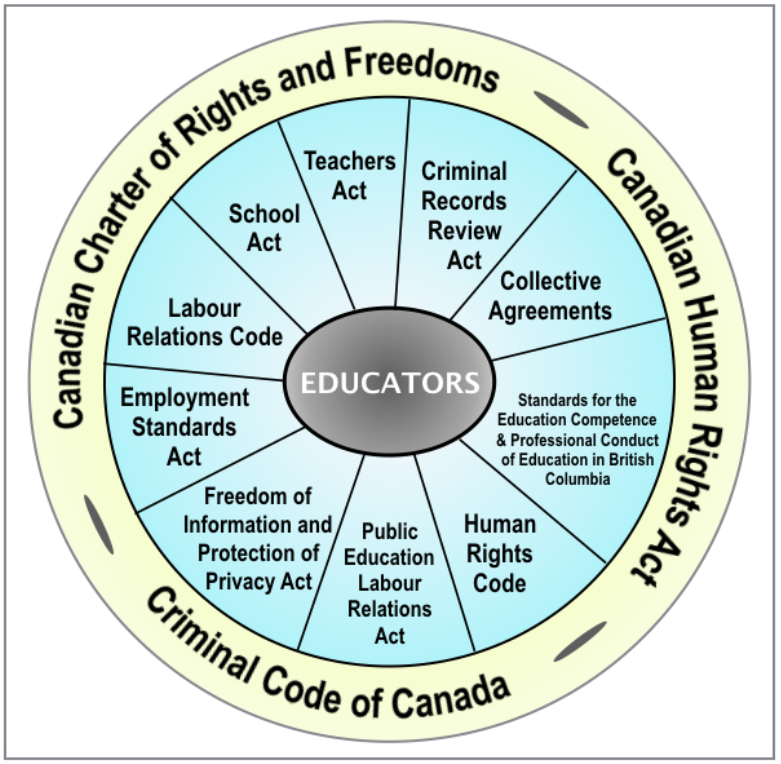 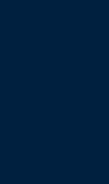 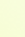 Federal Jurisdiction
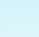 Provincial Jurisdiction
Peña Carranco (2016) [MEd] The concept of legal literacy amongst educators in Canada
[Speaker Notes: Peña Carranco, L. E. (2016, April 30). The concept of legal literacy amongst educators in Canada [G]. http://dx.doi.org/10.14288/1.0347618
Legal framework that regulates educators in British Columbia. The figure provides a graphical description of the federal jurisdiction (in the outer yellow circle) and the provincial jurisdiction (in the blue circle) that hold educators to account.]
Agenda Slide
A Möbius Trip: Part 1
The legal framework
The Charter
Notable cases (Cromer?)
Duty to report
Teacher as role model
Curriculum
Inquiry
A Möbius Trip: Part 2 
 Extras
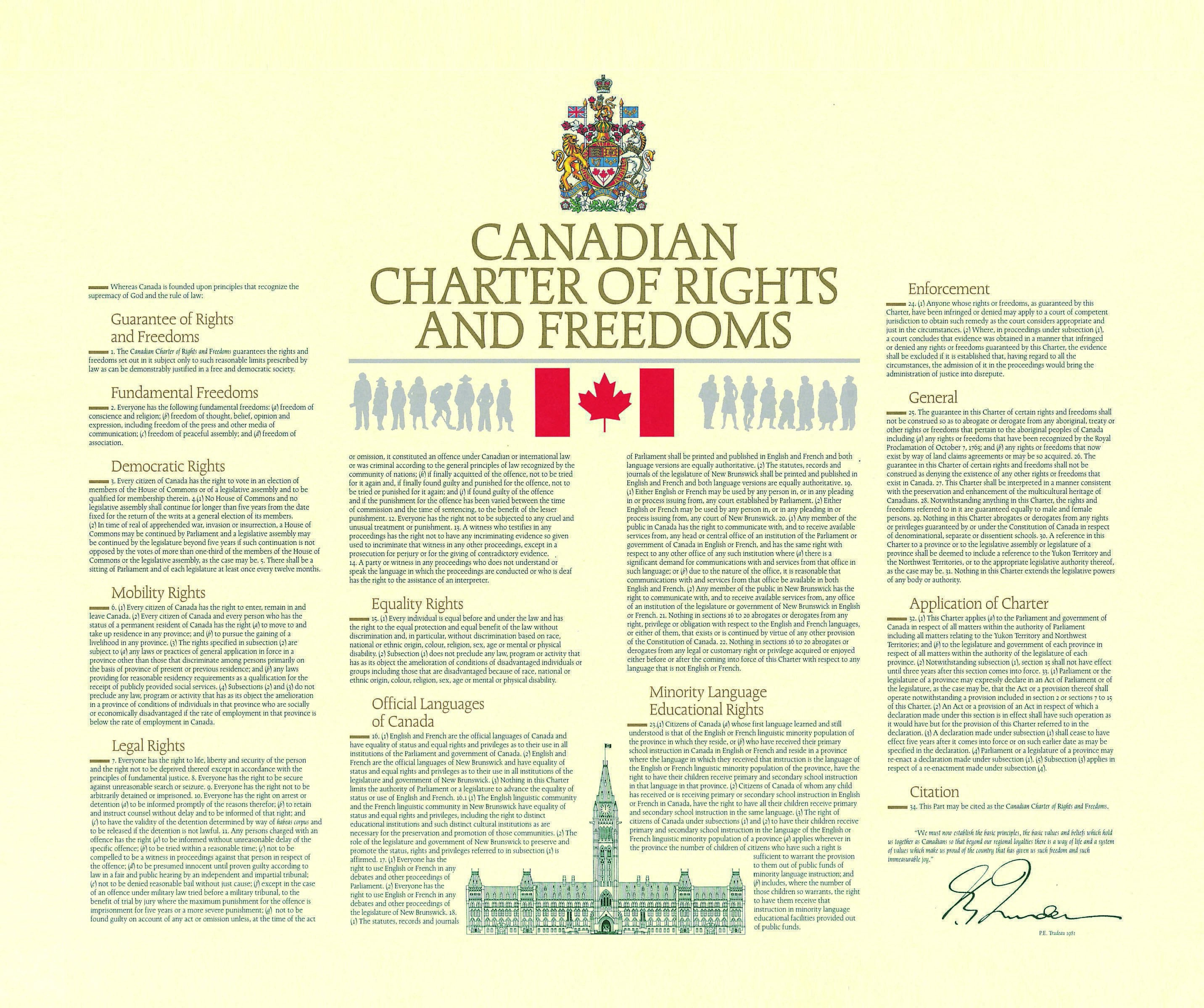 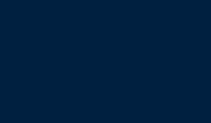 [Speaker Notes: When?]
How are your fundamental freedoms, guaranteed by “The Charter”, recontextualized when you become a public-school teacher?
/
Section 1
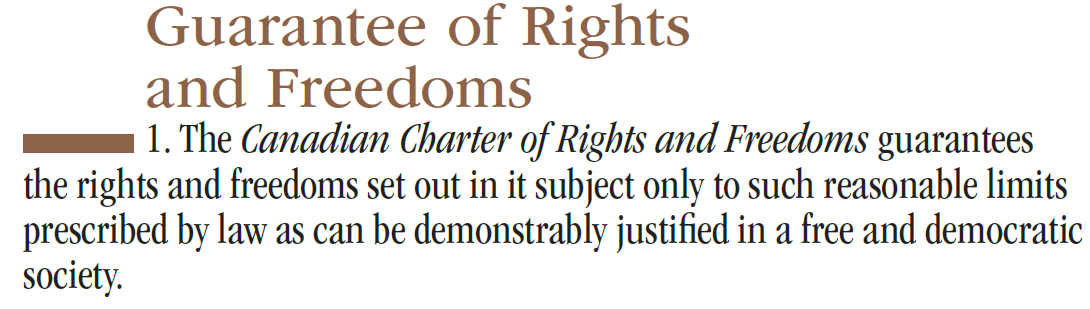 [Speaker Notes: Canadian Charter of Rights and Freedoms https://www.canada.ca/en/canadian-heritage/services/download-order-charter-bill.html#a1 

The Right to Protest is a Charter protected Right and Freedom in Canada. 
That right includes the responsibility to ensure protestors aren't physically impeding nor blocking the lawful activities of others.
https://twitter.com/RightsOfCanada/status/1543076100049354752]
Section 15 (equality rights)
Section 15 of the Charter makes it clear that every individual in Canada – regardless of race, religion, national or ethnic origin, colour, sex, age or physical or mental disability – is to be treated with the same respect, dignity and consideration. This means that governments must not discriminate on any of these grounds in its laws or programs.
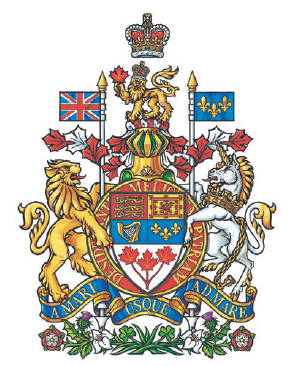 [Speaker Notes: "Although sexual orientation is not explicitly mentioned as a guaranteed right under Section 15 of the Charter, recent court cases…have established sexual orientation as an analogous ground, warranting protection under Section 15." (Shariff, 2001)

Shariff, S. (2001). The case of school censorshop: The charter of rights and freedoms. Orbit (Toronto), 32(2), 7.]
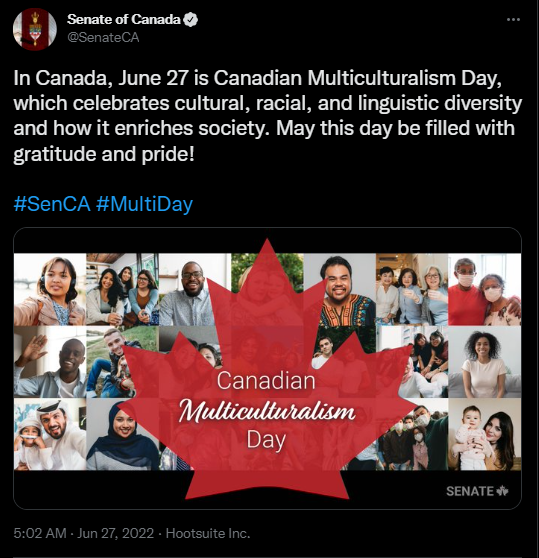 Section 27
“This Charter shall be interpreted in a manner consistent with the preservation and enhancement of the multicultural heritage of Canadians.”
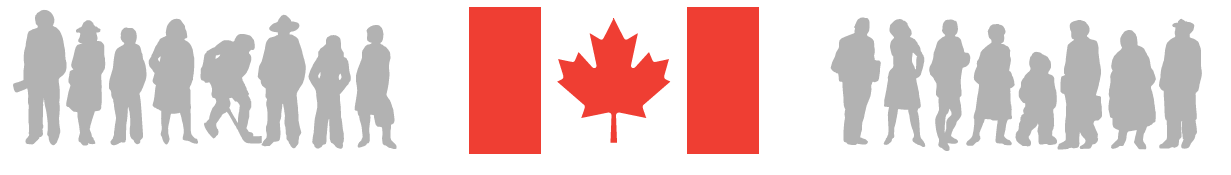 [Speaker Notes: https://twitter.com/MbizBizy/status/1541394815211937794 
“This Canada Multiculturalism Day should redefined and named “Canada Inclusion Day” that can be more accepted in #Quebec in my humble opinion” 

𝐌𝐮𝐥𝐭𝐢𝐜𝐮𝐥𝐭𝐮𝐫𝐚𝐥𝐢𝐬𝐦 https://www.thecanadianencyclopedia.ca/en/article/multiculturalism 
 
𝐖𝐚𝐫 𝐨𝐟 𝐰𝐨𝐫𝐝𝐬: 𝐢𝐧𝐭𝐞𝐫𝐜𝐮𝐥𝐭𝐮𝐫𝐚𝐥𝐢𝐬𝐦 𝐯. 𝐦𝐮𝐥𝐭𝐢𝐜𝐮𝐥𝐭𝐮𝐫𝐚𝐥𝐢𝐬𝐦
https://comparativemigrationstudies.springeropen.com/articles/10.1186/s40878-018-0079-1 

(Mar 2, 2006) Ban on Sikh kirpan overturned by Supreme Court https://www.cbc.ca/news/canada/ban-on-sikh-kirpan-overturned-by-supreme-court-1.618238 
Louie, D. W. (2024). Barriers to Engaging with Reconciliation in Canadian Education: Confusing Colonial and Western Knowledge. Canadian Journal of Education Revue Canadienne De l’éducation, 47(2), 466–491. https://doi.org/10.53967/cje-rce.6325 
St. Denis (2011) challenges multiculturalism by claiming it does not address racism in our society and that Indigenous people are not simply just one amongst a myriad of cultures in the Canadian context.]
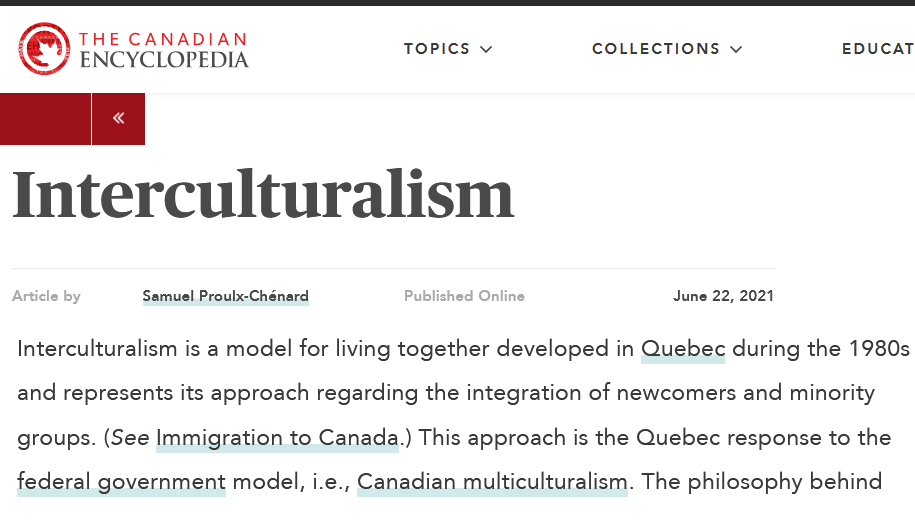 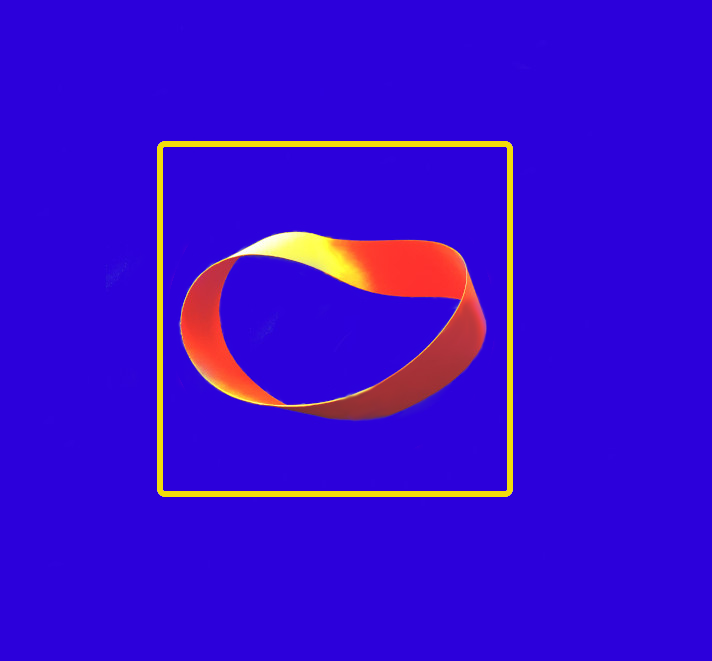 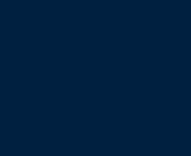 Section 33
26
Section 33 (the notwithstanding clause)
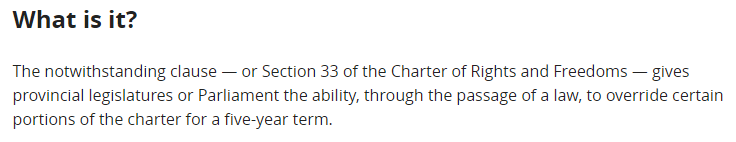 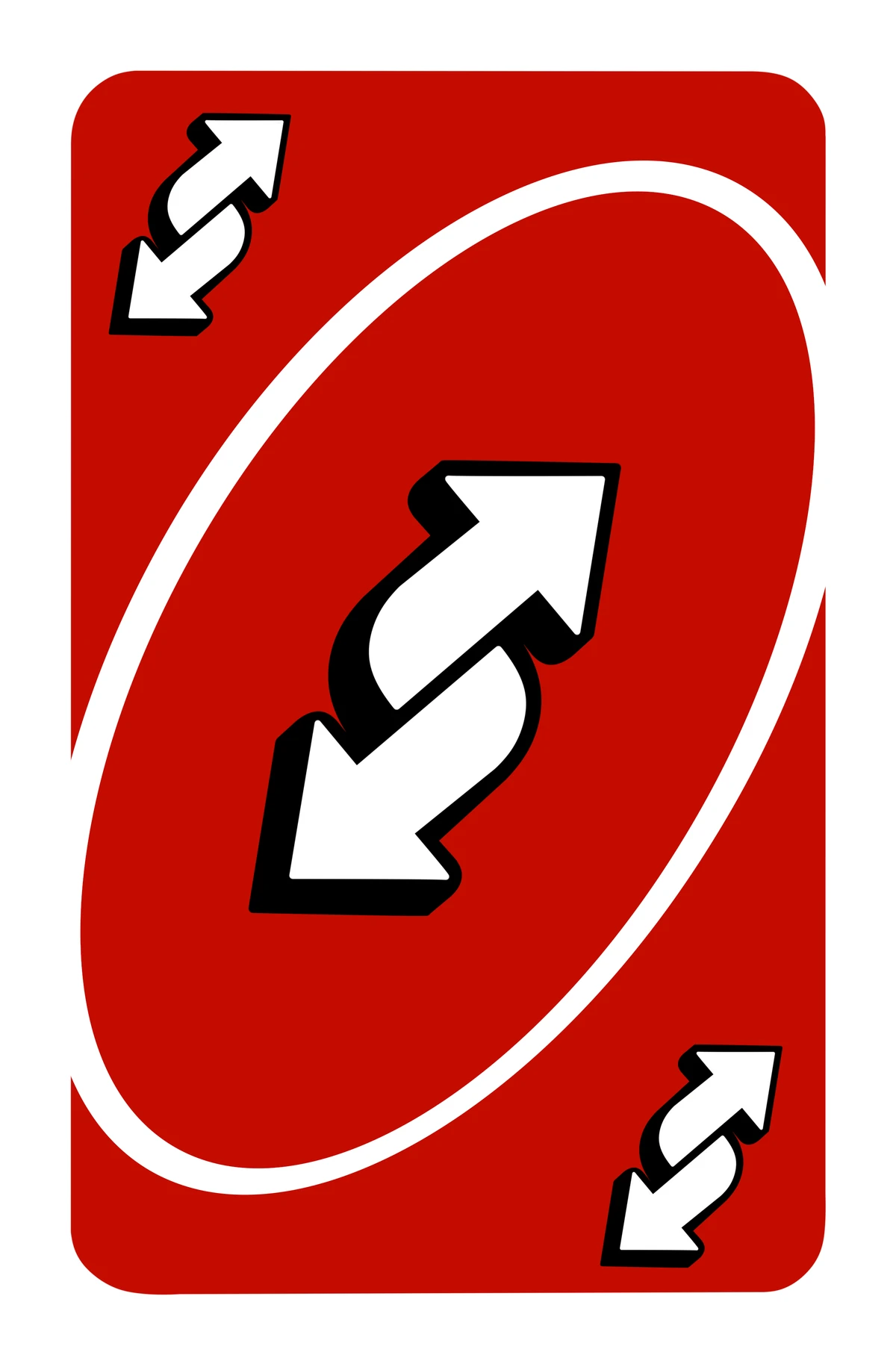 Federal
Provincial
[Speaker Notes: What is the notwithstanding clause? An explainer on the rarely used provision 
https://www.cbc.ca/news/canada/toronto/ontario-notwithstanding-explainer-1.6065686]
27
Section 33 (The Notwithstanding Clause)
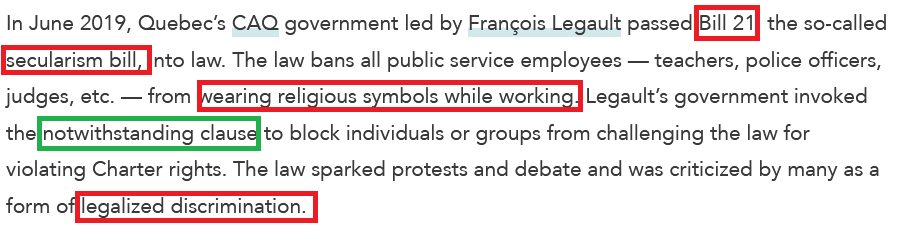 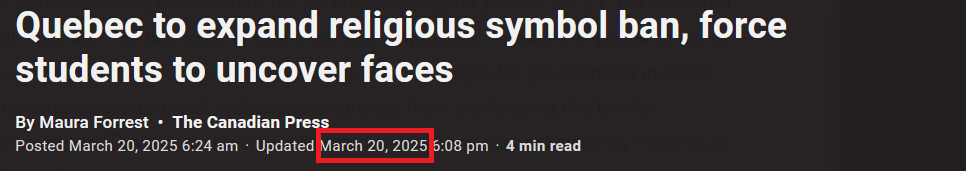 [Speaker Notes: Canadian Charter of Rights and Freedoms https://www.thecanadianencyclopedia.ca/en/article/canadian-charter-of-rights-and-freedoms

(Feb 29, 2024) Appeal Court upholds Quebec law that bars teachers, police from wearing religious symbolshttps://www.cbc.ca/news/canada/montreal/quebec-appeal-court-decision-bill-21-1.7128447
(Mar 20, 2025) Quebec to expand religious symbol ban, force students to uncover faces https://globalnews.ca/news/11090102/quebec-secularism-schools-new-bill/]
28
Section 33 (The Notwithstanding Clause)
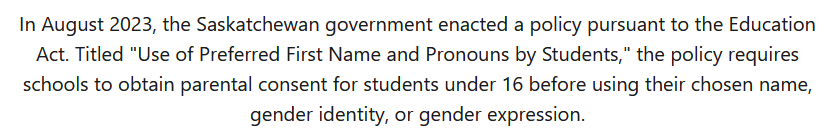 [Speaker Notes: Saskatchewan and the notwithstanding clause explained 
https://www.cbc.ca/news/politics/moe-saskatchewan-notwithstanding-explained-1.6982715# 

(Sept 26, 2024) Democracy’s Sledgehammer: The Use of the Notwithstanding Clause for Saskatchewan’s Bill 137, “The Parent’s Bill of Rights”https://www.schoolofpublicpolicy.sk.ca/research-ideas/publications-and-policy-insight/policy-brief/bill-137.php

(Feb 24, 2025) Saskatchewan’s ‘because I said so’ approach https://www.nationalmagazine.ca/en-ca/articles/law/opinion/2025/saskatchewan-s-‘because-i-said-so-approach]
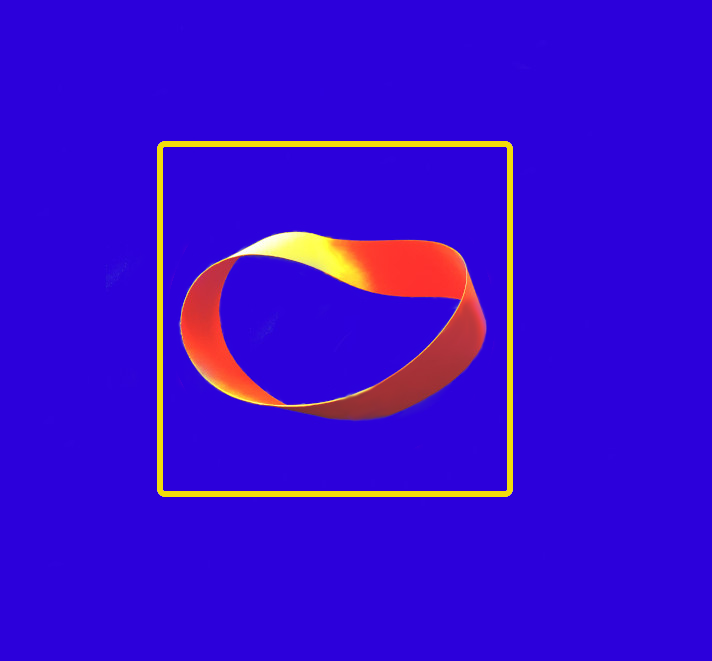 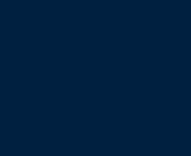 Section 2
Section 2
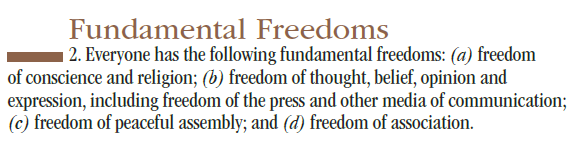 [Speaker Notes: https://x.com/RightsOfCanada/status/1543076100049354752]
31
On expression
Definition: “any activity or communication that conveys or attempts to convey meaning”  (Irwin Toy Ltd. v. Quebec (Attorney General))

“Expression” is determined to have both content and form

“Expression isn’t just limited to the things we say; it can come in many forms, from the written word, to music, or physical gestures. Even the act of being silent can convey meaning! 
(Canadian Civil Liberties Association, 2018)
[Speaker Notes: Irwin Toy Ltd. v. Québec (A.G.), 1989, 1 S.C.R. 927, https://scc-csc.lexum.com/scc-csc/scc-csc/en/item/443/index.do 

Canadian Civil Liberties Association. (2018, June). Freedom of Expression 101. https://ccla.org/cclanewsite/wp-content/uploads/2018/06/Freedom-of-Expression-101-FINAL.pdf]
On expression
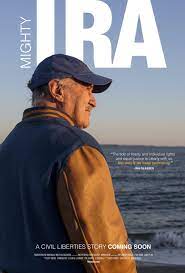 Content neutrality
 “such that the content of expression, no matter how offensive, unpopular or disturbing, cannot deprive it of section 2(b) protection” (Canadian Civil Liberties Association, 2018)
Mighty Ira (2020)
[Speaker Notes: (n.d.) Canada’s gender identity rights Bill C-16 explained https://www.cbc.ca/cbcdocspov/features/canadas-gender-identity-rights-bill-c-16-explained 

Canadian Civil Liberties Association. (2018, June). Freedom of Expression 101. https://ccla.org/cclanewsite/wp-content/uploads/2018/06/Freedom-of-Expression-101-FINAL.pdf 

Senate of Canada. (2017, May 17). The Standing Senate Committee on Legal and Constitutional Affairs: Consideration of Bill C-16. https://sencanada.ca/en/Content/SEN/Committee/421/lcjc/53339-e

Declining / refusing ; inviting / demanding

(July 5, 2024) Messages to the University community https://www.utoronto.ca/utogether/community-updates 

The Ontario Superior Court of Justice ruled Tuesday that protesters must take down tents in an area known as King's College Circle by Wednesday at 6 p.m.https://www.cbc.ca/news/canada/toronto/decision-university-toronto-injunction-encampment-1.7252343]
On expression
Forced compelled speech
“When speech is merely restricted, you can at least keep your thoughts to yourself. Forced speech makes people say things with which they do not agree.” (Bruce Pardy, Senate of Canada, 2017: re C-16; gender identity rights)
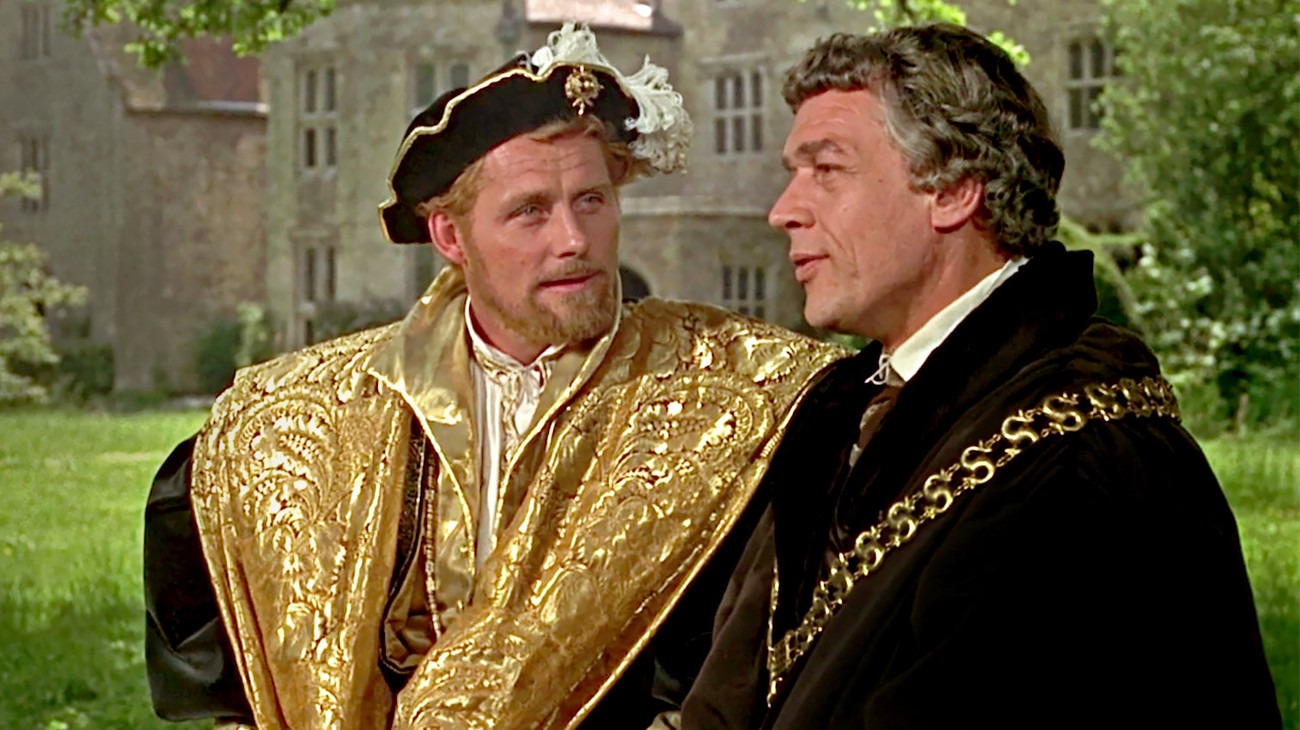 A Man for All Seasons (1966)
[Speaker Notes: (n.d.) Canada’s gender identity rights Bill C-16 explained https://www.cbc.ca/cbcdocspov/features/canadas-gender-identity-rights-bill-c-16-explained 

Canadian Civil Liberties Association. (2018, June). Freedom of Expression 101. https://ccla.org/cclanewsite/wp-content/uploads/2018/06/Freedom-of-Expression-101-FINAL.pdf 

Senate of Canada. (2017, May 17). The Standing Senate Committee on Legal and Constitutional Affairs: Consideration of Bill C-16. https://sencanada.ca/en/Content/SEN/Committee/421/lcjc/53339-e

Declining / refusing ; inviting / demanding

(July 5, 2024) Messages to the University community https://www.utoronto.ca/utogether/community-updates 
 The Ontario Superior Court of Justice ruled Tuesday that protesters must take down tents in an area known as King's College Circle by Wednesday at 6 p.m.https://www.cbc.ca/news/canada/toronto/decision-university-toronto-injunction-encampment-1.7252343]
On expression
“Reasonable limits”
Protest ≠ occupy private property
[Speaker Notes: (n.d.) Canada’s gender identity rights Bill C-16 explained https://www.cbc.ca/cbcdocspov/features/canadas-gender-identity-rights-bill-c-16-explained 

Canadian Civil Liberties Association. (2018, June). Freedom of Expression 101. https://ccla.org/cclanewsite/wp-content/uploads/2018/06/Freedom-of-Expression-101-FINAL.pdf 

Senate of Canada. (2017, May 17). The Standing Senate Committee on Legal and Constitutional Affairs: Consideration of Bill C-16. https://sencanada.ca/en/Content/SEN/Committee/421/lcjc/53339-e

Declining / refusing ; inviting / demanding

(July 5, 2024) Messages to the University community https://www.utoronto.ca/utogether/community-updates 
 The Ontario Superior Court of Justice ruled Tuesday that protesters must take down tents in an area known as King's College Circle by Wednesday at 6 p.m.https://www.cbc.ca/news/canada/toronto/decision-university-toronto-injunction-encampment-1.7252343]
35
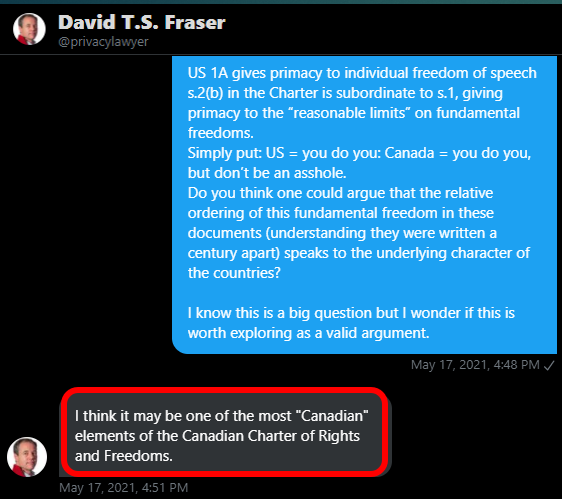 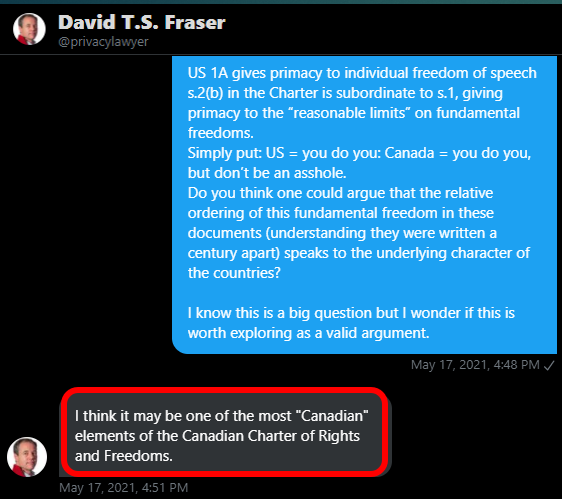 On US Freedom of Speech V Canadian Freedom of Expression
[Speaker Notes: David Fraser: https://twitter.com/privacylawyer 
Part-time Faculty Member: Dalhousie Law School: Sep 2001 – Present
Teaching responsibilities have included "Internet and Media Law" and "Law and Policy for E-Commerce". Associate of the Law and Technology Institute.


religion, speech, press, assembly, and the right to petition the government]
Agenda Slide
A Möbius Trip: Part 1
The legal framework
The Charter
Notable cases (Cromer?)
Duty to report
Teacher as role model
Curriculum
Inquiry
A Möbius Trip: Part 2 
 Extras
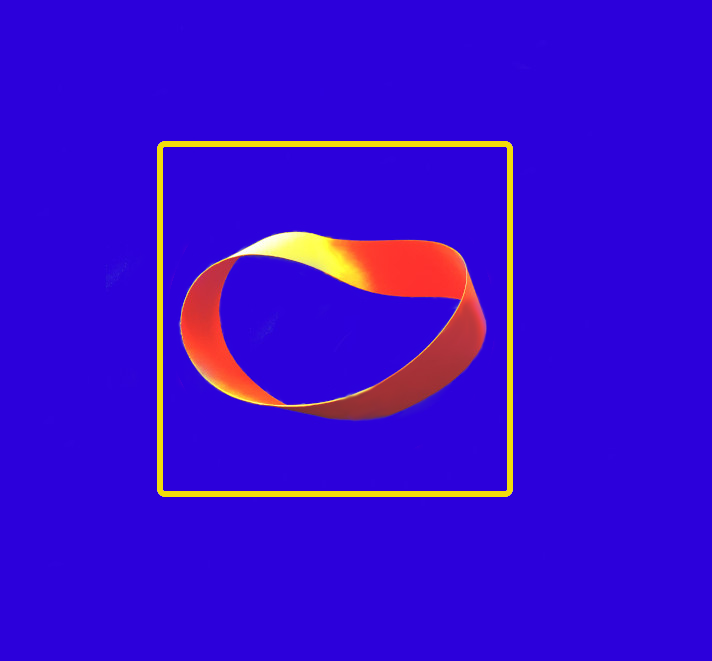 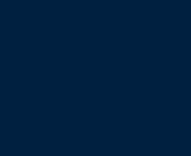 Cases
1986: Cromer v.  British Columbia Teacher’s Federation
Facts of the Case: A middle school teacher was charged by the British Columbia Teachers Federation (BCTF) for voicing derogatory comments about a colleague during a Parent Advisory Council meeting in breach of cl. 5 of the Federation's Code of Ethics. “The teacher argued that she had been speaking as a parent on that occasion, and contended that the charge infringed her freedom of speech”
[Speaker Notes: Spetch, E.A., Manley-Casimir, M. & Piddocke, S.M. (2004). Teacher Incompetence, Misconduct and Dismissal in British Columbia: An Archival Analysis (1962–1987). Brock Education, 13(2), 27-49 https://doi.org/10.26522/brocked.v13i2.49 

Maxwell, B. (2018). When teachers' off-duty creative pursuits conflict with role model expectations: A critical analysis of “Shewan". Interchange: A Quarterly Review of Education, 49(2), 161-178. https://doi.org/10.1007/s10780-018-9320-y]
1986: Cromer v.  British Columbia Teacher’s Federation
Facts of the Case: A middle school teacher was charged by the British Columbia Teachers Federation (BCTF) for voicing derogatory comments about a colleague during a Parent Advisory Council meeting in breach of cl. 5 of the Federation's Code of Ethics. “The teacher argued that she had been speaking as a parent on that occasion, and contended that the charge infringed her freedom of speech”
[Speaker Notes: Spetch, E.A., Manley-Casimir, M. & Piddocke, S.M. (2004). Teacher Incompetence, Misconduct and Dismissal in British Columbia: An Archival Analysis (1962–1987). Brock Education, 13(2), 27-49 https://doi.org/10.26522/brocked.v13i2.49 

Maxwell, B. (2018). When teachers' off-duty creative pursuits conflict with role model expectations: A critical analysis of “Shewan". Interchange: A Quarterly Review of Education, 49(2), 161-178. https://doi.org/10.1007/s10780-018-9320-y]
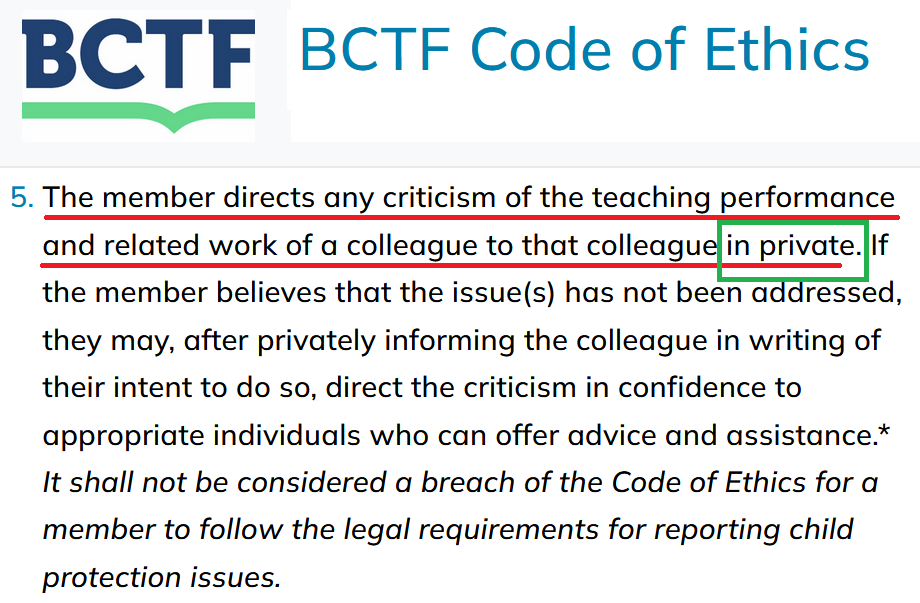 ⬅ Duty of Care
[Speaker Notes: https://www.bctf.ca/topics/services-information/professional-conduct-and-regulation/code-of-ethics]
1986: Cromer v.  British Columbia Teacher’s Federation
Issues: Charter of Rights ‑‑ That the BCTF charge against Mrs. Cromer was a violation of Mrs. Cromer's freedom of expression, a freedom guaranteed by s. 2(b) of the Charter 

Rationale for the decision: Mrs. Cromer's interests in saying what she is alleged to have said were not sufficient to override the interests underlying cl. 5 of the BCTF Code of Ethics.

Decision: SCC dismissed the appeal stating that teachers do not get to “choose which hat they will wear on what occasion.”
[Speaker Notes: Oliverio, C., & Manley-Casimir, M. (2005). The judicial construction of the role of the teacher. McGill Journal of Education, 40(3), 405.]
1987: Shewan and Shewan v. Abbotsford School District No. 34
Facts of the Case: “John and Ilze Shewan, husband and wife, were both teachers employed by Abbotsford School District (#34). They started a controversy by winning a subsidiary prize in an amateur photo contest in Gallery magazine, for a seminude photograph of Ilze Shewan.” (Spetch et al., 2014, p. 42)

Maxwell (2018) notes, Shewan was 
“the first post-Charter legal precedent where judges affirmed that individual teachers have a professional responsibility to maintain public trust and confidence in teaching and the education system and, further, that off-duty teacher conduct that substantially undermines that trust can be legitimately subject to professional sanction.” (p. 164)
[Speaker Notes: Spetch, E.A., Manley-Casimir, M. & Piddocke, S.M. (2004). Teacher Incompetence, Misconduct and Dismissal in British Columbia: An Archival Analysis (1962–1987). Brock Education, 13(2), 27-49 https://doi.org/10.26522/brocked.v13i2.49 

Maxwell, B. (2018). When teachers' off-duty creative pursuits conflict with role model expectations: A critical analysis of “Shewan". Interchange: A Quarterly Review of Education, 49(2), 161-178. https://doi.org/10.1007/s10780-018-9320-y]
43
1990 R. v. Keegstra
Facts of the Case: 
a secondary school teacher (and Mayor) in rural Alberta who taught anti-Semitic propaganda to his students (in class) 
was charged with a hate crime in 1984 and was found guilty in 1985


(SCC) All seven presiding justices ruled that the Criminal Code’s proscription on hate speech had indeed violated Keegstra’s freedom of expression, as protected by section 2 (b) of the Charter. However, four justices also stated that the law Keegstra had broken by expressing his anti-Semitic beliefs represented a “reasonable limit” on a citizen’s freedom of expression.
[Speaker Notes: Keegstra Case https://www.thecanadianencyclopedia.ca/en/article/keegstra-case 


(October 12, 2011) When is it hate speech?: 7 significant Canadian cases https://www.cbc.ca/news/canada/when-is-it-hate-speech-7-significant-canadian-cases-1.1036731
 
BILL C-19: The budget's criminalization of the Holocaust denial https://twitter.com/Paulatics/status/1537078472820006915]
1996 Ross v. New Brunswick School District No. 15
Facts of the Case: Malcolm Ross, a New Brunswick high school teacher, publicly made racist and discriminatory comments against Jews during his off-duty time until a parent filed a human rights complaint against the school board. 

Although these orders [removing him from his teaching position] interfered with Ross’s freedom of religion and expression under subsections 2(a) and 2(b), respectively, the Court applied section 1 of the Charter and found that they were reasonable and demonstrably justified limits on such rights. (Dickenson, 2005, p. 86)
[Speaker Notes: Dickinson, G. M. (2005). The problem of heretic teachers: Kempling v. British Columbia College of Teachers. McGill Journal of Education, 40(3), 383–404.]
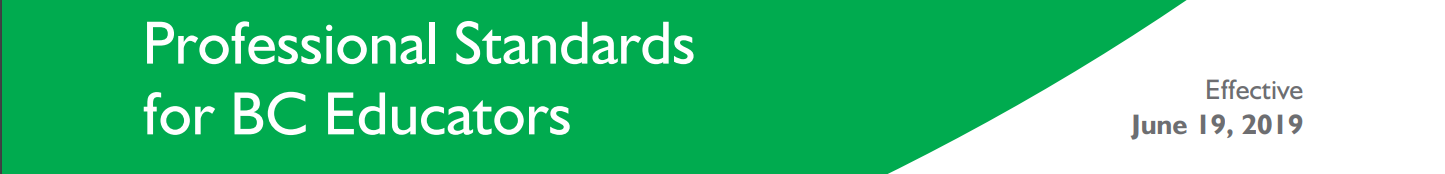 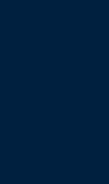 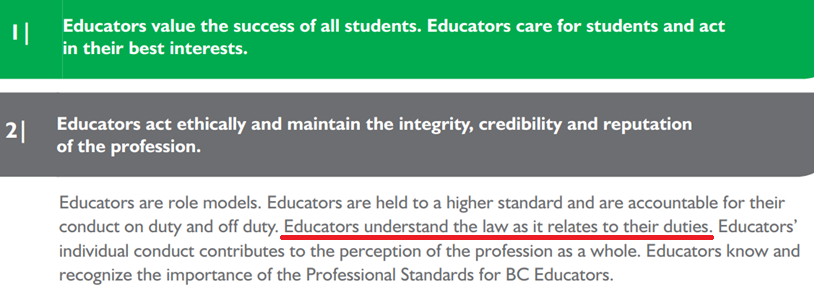 [Speaker Notes: Professional Standards for BC Educators 
https://www2.gov.bc.ca/assets/gov/education/kindergarten-to-grade-12/teach/teacher-regulation/standards-for-educators/edu_standards.pdf 

Hands up!]
Agenda Slide
A Möbius Trip: Part 1
The legal framework
The Charter
Notable cases (Cromer?)
Duty to report
Teacher as role model
Curriculum
Inquiry
A Möbius Trip: Part 2 
 Extras
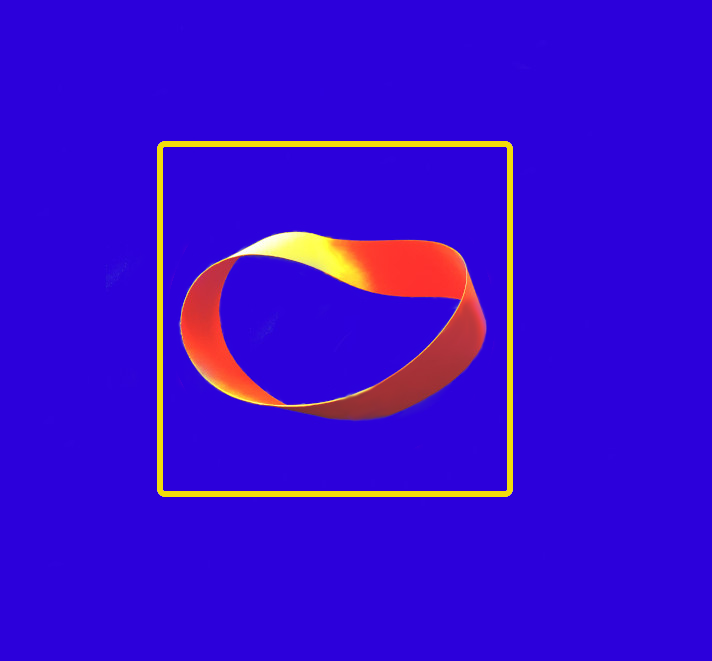 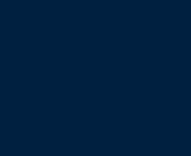 Duty to Report
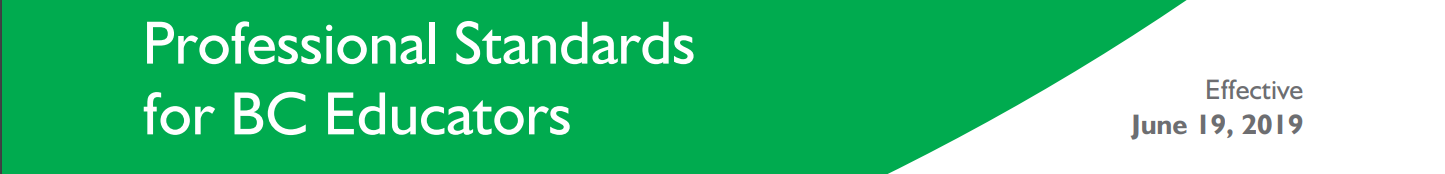 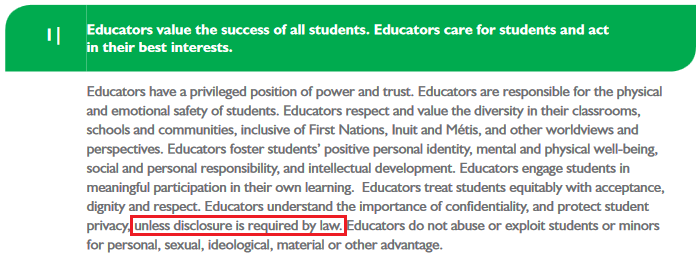 “…protect student privacy, unless disclosure is required by law.”
[Speaker Notes: Professional Standards for BC Educators 
https://www2.gov.bc.ca/assets/gov/education/kindergarten-to-grade-12/teach/teacher-regulation/standards-for-educators/edu_standards.pdf]
1/2
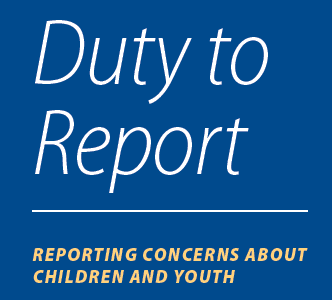 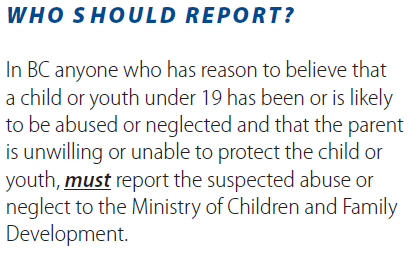 RORY
[Speaker Notes: Duty to Report - Reporting Concerns About Children And Youth https://www2.gov.bc.ca/assets/gov/public-safety-and-emergency-services/public-safety/protecting-children/t15-0191_dutytoreport_pamphlet11x85in2folds.pdf]
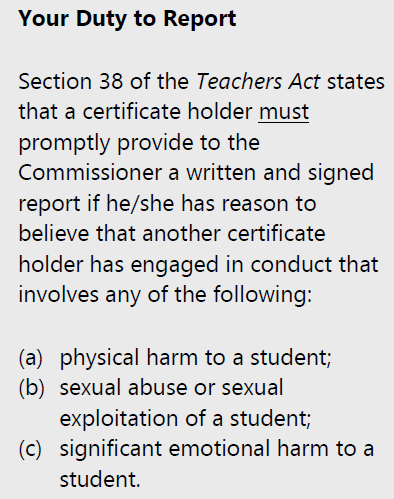 2/2
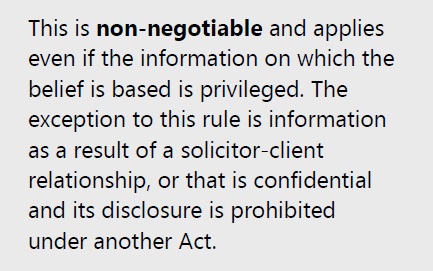 [Speaker Notes: Understanding Your Duty to Report 
https://www2.gov.bc.ca/assets/gov/education/kindergarten-to-grade-12/teach/teacher-regulation/standards-for-educators/duty_to_report.pdf]
Agenda Slide
A Möbius Trip: Part 1
The legal framework
The Charter
Notable cases (Cromer?)
Duty to report
Teacher as role model
Curriculum
Inquiry
A Möbius Trip: Part 2 
 Extras
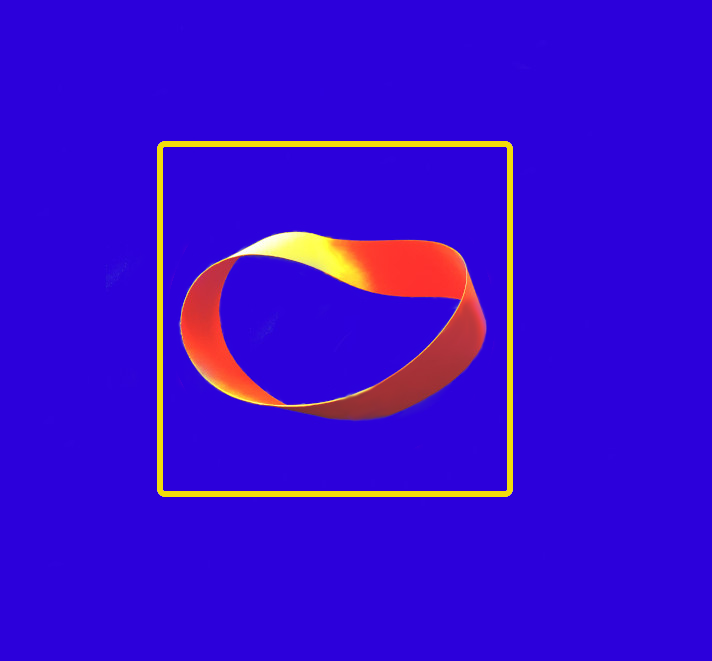 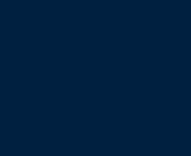 Teachers as Role Model
Teachers as role models
Horace Mann: "The school committee are sentinels stationed at the door of every school house in the State, to see that no teacher crosses its threshold, who is not clothed, from the crown of his head to the sole of his foot, in garments of virtue; and they are the enemies of the human race,-not of contemporaries only, but of posterity,- who, for any private or sinister motive, strive to put these sentinels to sleep, in order that one, who is profane, or intemperate, or addicted to low associations, or branded with the stigma of any vice, may elude the vigilance of the watchmen, and be installed over the pure minds of the young, as their guide and exemplar…" (Common School Journal, 1841, p. 319)
╬
[Speaker Notes: Horace Mann: "The school committee are sentinels stationed at the door of every school house in the State, to see that no teacher crosses its threshold, who is not clothed, from the crown of his head to the sole of his foot, in garments of virtue; and they are the enemies of the human race,-not of contemporaries only, but of posterity,- who, for any private or sinister motive, strive to put these sentinels to sleep, in order that one, who is profane, or intemperate, or addicted to low associations, or branded with the stigma of any vice, may elude the vigilance of the watchmen, and be installed over the pure minds of the young, as their guide and exemplar…" (Common School Journal, 1841, p. 319)
 /90e02]
Teachers as role models
(Current) Ontario Education Act: “It is the duty of a teacher and a temporary teacher … to inculcate by precept and example respect for religion and the principles of Judaeo-Christian morality and the highest regard for truth, justice, loyalty, love of country, humanity, benevolence, sobriety, industry, frugality, purity, temperance and all other virtues.”
╬
[Speaker Notes: Ontario Education Act Clause 264 (1) (c) https://www.ontario.ca/laws/statute/90e02]
RTBF
Nudity (2014)
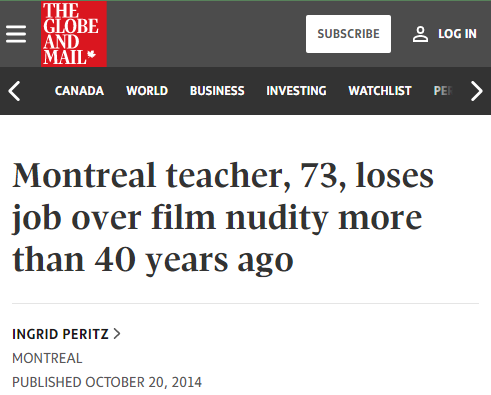 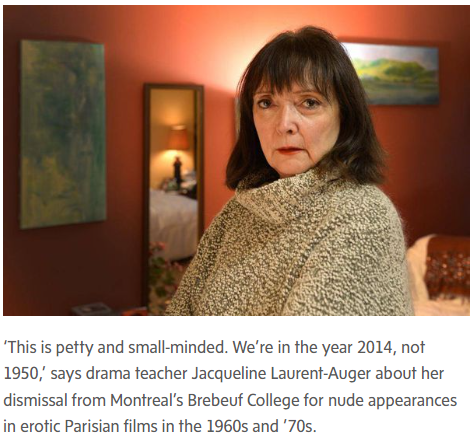 “Meanwhile, the school – a Jesuit-founded institution that groomed leaders such as Pierre Trudeau and his son, Justin – has come under attack for a decision characterized as prudish and shortsighted. One blogger called it a case of "retroactive slut-shaming."
[Speaker Notes: Montreal teacher, 73, loses job over film nudity more than 40 years ago https://www.theglobeandmail.com/news/national/montreal-teacher-73-loses-job-over-film-nudity-more-than-40-years-ago/article21183669/]
RTBF – cog diss
OnlyFans (2023)
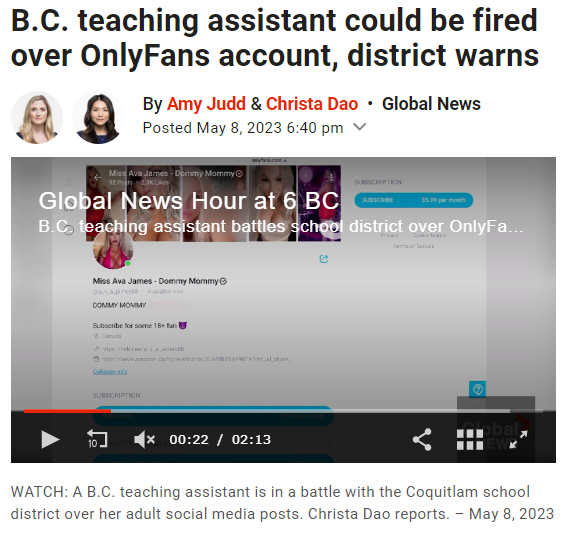 “Quail said, in her opinion, if school districts and the Ministry of Education want to have this kind of control over what education assistants are doing with their lives, then there is a responsibility to pay them a wage that allows them to devote their energy and their attention and skills to being an education assistant.”
[Speaker Notes: B.C. teaching assistant could be fired over OnlyFans account, district warns https://globalnews.ca/news/9683135/bc-teaching-assistant-could-be-fired-onlyfans-account/]
Pornography (2025)
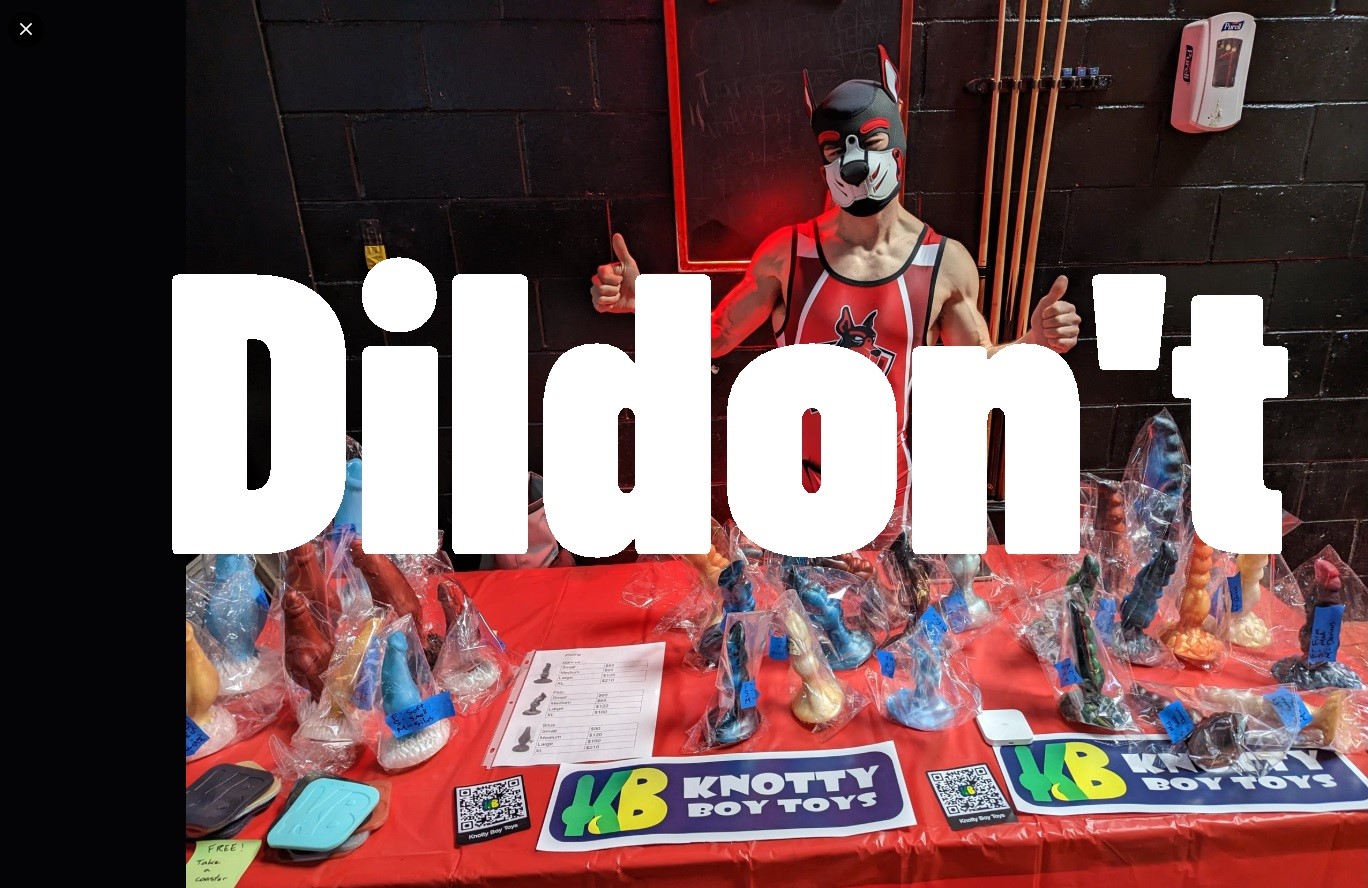 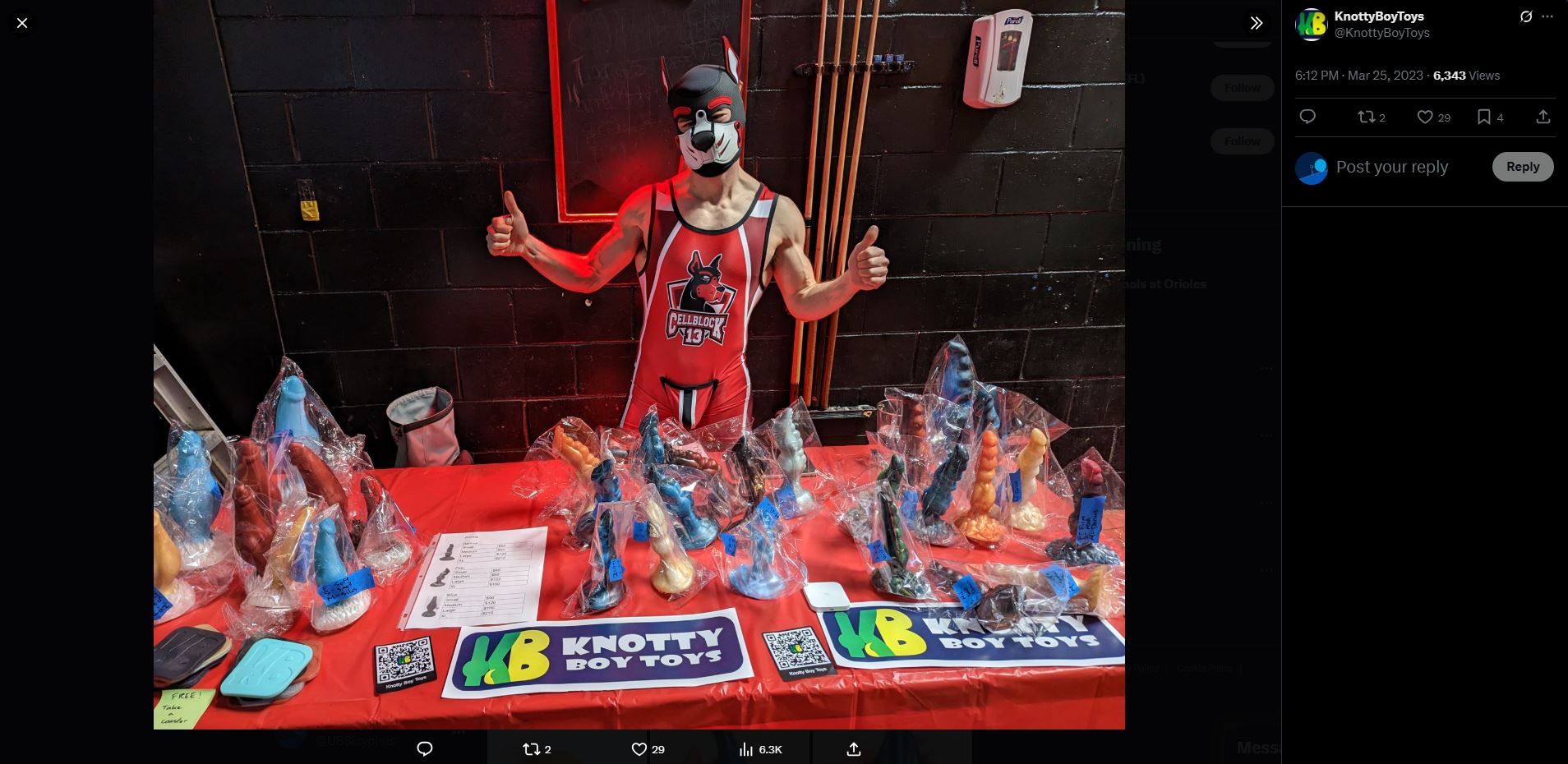 “A Vancouver high school teacher has been suspended after his pup fetish identity and a messaging channel where he shares pornographic content were discovered online, raising questions about where the line lies between teachers’ personal lives and professional expectations.”
[Speaker Notes: (May 30, 2025) Vancouver teacher suspended after pup fetish identity, adult content discovered online https://vancouversun.com/news/vancouver-high-school-teacher-suspended-after-pup-fetish-adult-content-online

* https://archive.ph/87xeI]
Connell, R. (2009) “Good teachers”
/ /
“Education is a process that creates social reality, necessarily producing something new.  Education is part of the process that steers a society through historical time.”
Questions about the goals of education are questions about the direction in which we want a social order to move, given that societies cannot avoid changing. This is where questions of privilege and social justice in education arise; they are fundamental to the project, not add-ons.”
╬
[Speaker Notes: Why are such issues so fraught for students?

Connell, R. (2009). Good teachers on dangerous ground: towards a new view of teacher quality and professionalism. Critical Studies in Education, 50(3), 213-229, https://doi.org/10.1080/17508480902998421
Transmit - form]
On Cognitive dissonance
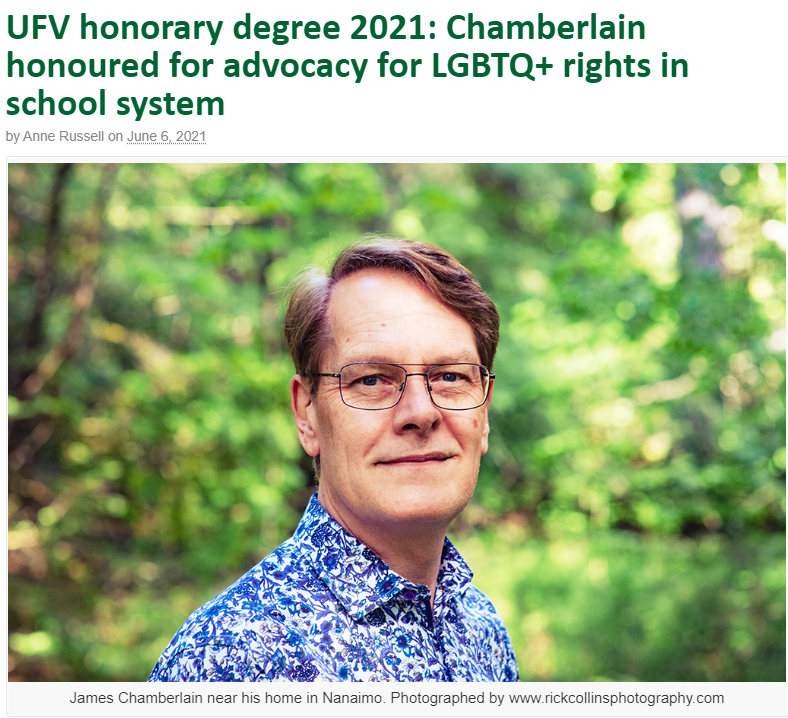 "The belief that others are entitled to equal respect depends, not on the belief that their values are right, but on the belief that they have a claim to equal respect regardless of whether they are right" (Chamberlain v. Surrey School District No. 36, 2002)
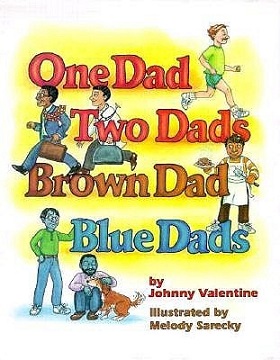 By Johnny Valentine and Melody Sarecky
[Speaker Notes: An Abbotsford educator’s decade-long fight for representation in classrooms https://fvcurrent.com/article/one-educators-decade-long-fight-for-representation-in-classrooms/ 

Chamberlain v Surrey School District No 36, [2002] 4 S.C.R. 710, 2002 SCC 86, https://scc-csc.lexum.com/scc-csc/scc-csc/en/item/2030/index.do 

Waddington, D.I. (2011). A Right to Speak Out: The Morin Case and its Implications for Teachers’ Free Expression. Interchange, 42(1), 59-80. https://doi.org/10.1007/s10780-011-9146-3 
 
UFV honorary degree 2021: Chamberlain honoured for advocacy for LGBTQ+ rights in school system https://blogs.ufv.ca/blog/2021/06/ufv-honorary-degree-2021-chamberlain-honoured-for-advocacy-for-lgbtq-rights-in-school-system/]
Chilling effect
Dickenson (2005) cautions that, while other professionals are also subject to such scrutiny, “We seem much more ready, however, to see teachers as “crossing the border” and that “This is an occupational liability that needs to be understood and weighed carefully by everyone pondering entry into the profession” (p. 403). 

“The true impact of chilling effects is not only that it chills or deters certain speech and activities, but also in doing so, helps foster the production of more conforming speech and activities, which will almost always be more consistent with, and conforming to, existing power structures in society.” (Penney, 2022)
and not just for teachers….
╬
[Speaker Notes: Penney, Jonathon, Understanding Chilling Effects (May 28, 2021). 106 Minnesota Law Review ___ (2022, Forthcoming), Available at SSRN: https://ssrn.com/abstract=3855619]
Agenda Slide
A Möbius Trip: Part 1
The legal framework
The Charter
Notable cases (Cromer?)
Duty to report
Teacher as role model
Curriculum
Inquiry
A Möbius Trip: Part 2 
 Extras
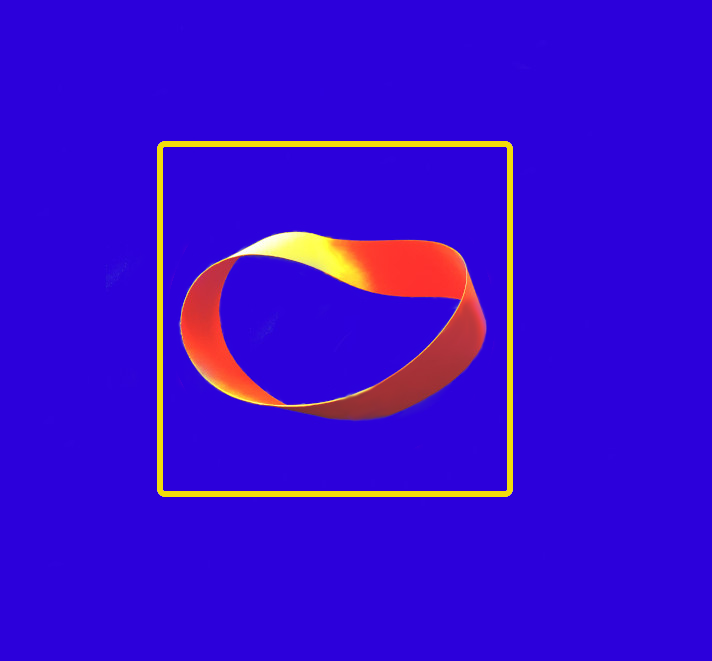 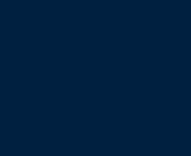 Curriculum as contested
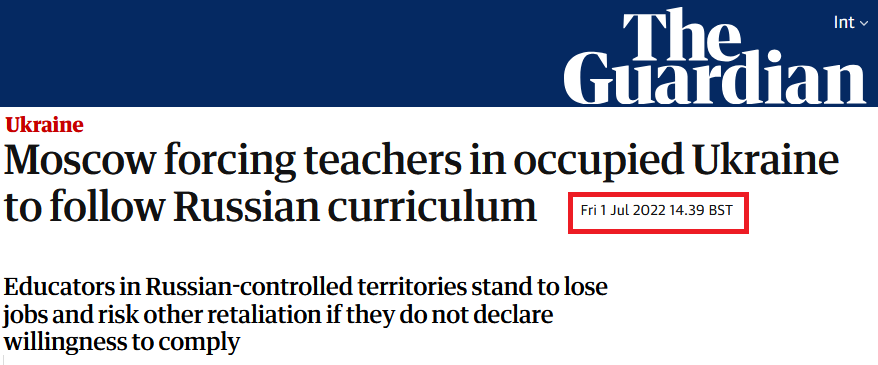 [Speaker Notes: (July 1, 2022) Moscow forcing teachers in occupied Ukraine to follow Russian curriculum https://www.theguardian.com/world/2022/jul/01/moscow-forcing-teachers-in-ukraine-to-sign-up-to-russian-curriculum

Moscow forcing teachers in occupied Ukraine to follow Russian curriculum https://www.theguardian.com/world/2022/jul/01/moscow-forcing-teachers-in-ukraine-to-sign-up-to-russian-curriculum]
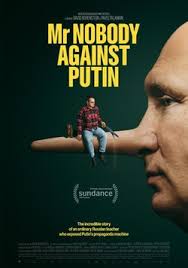 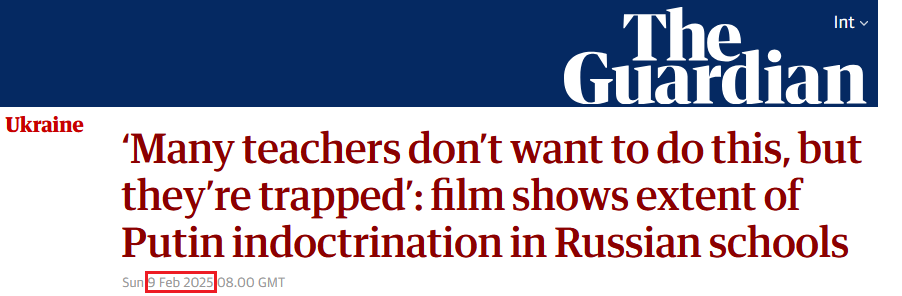 [Speaker Notes: (July 1, 2022) Moscow forcing teachers in occupied Ukraine to follow Russian curriculum https://www.theguardian.com/world/2022/jul/01/moscow-forcing-teachers-in-ukraine-to-sign-up-to-russian-curriculum

Moscow forcing teachers in occupied Ukraine to follow Russian curriculum https://www.theguardian.com/world/2022/jul/01/moscow-forcing-teachers-in-ukraine-to-sign-up-to-russian-curriculum]
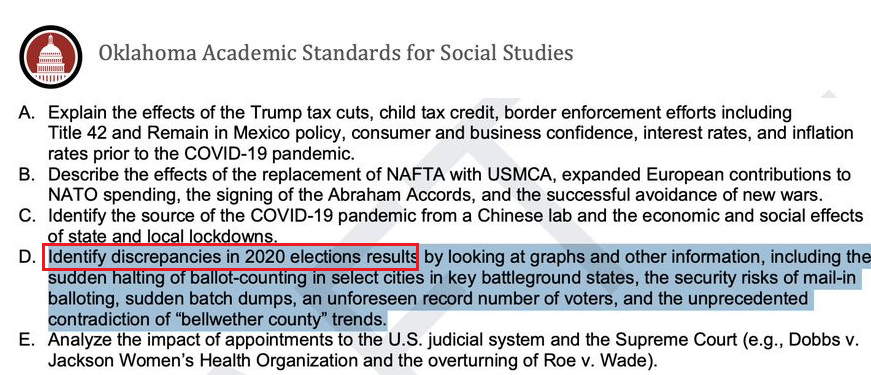 [Speaker Notes: “Oklahoma Education Commissar Ryan Walters announces new academic standards for the coming school year. Among other things, all students will be required to learn Trump's version of the 2020 election.”

https://bsky.app/profile/robertscotthorton.bsky.social/post/3lo53toka322c]
Agenda Slide
A Möbius Trip: Part 1
The legal framework
The Charter
Notable cases (Cromer?)
Duty to report
Teacher as role model
Curriculum
Inquiry: A Möbius Trip: Part 2 
 Extras
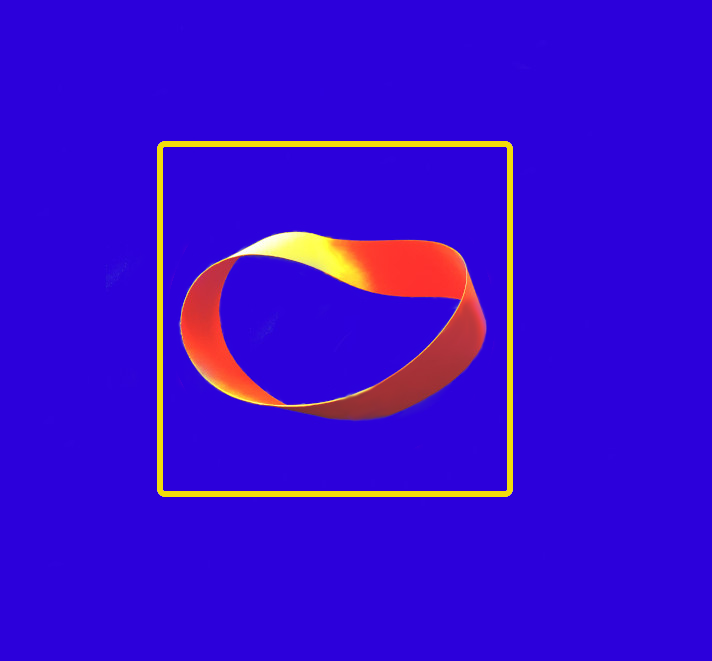 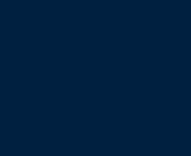 Inquiry
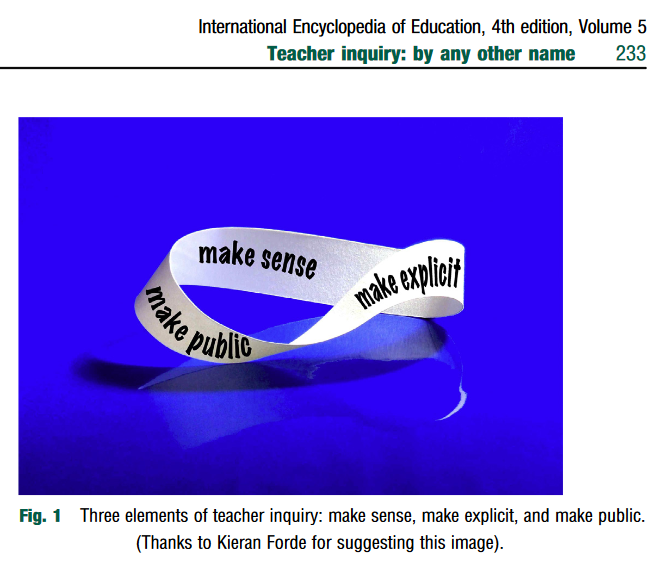 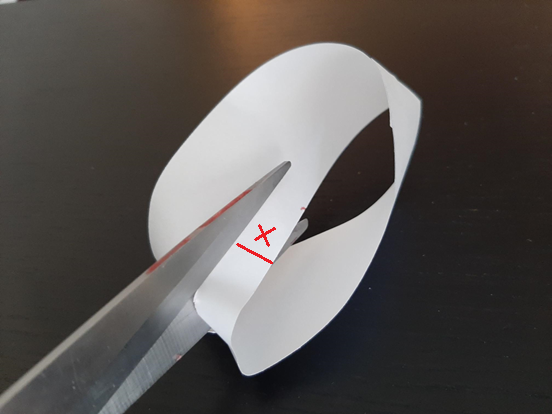 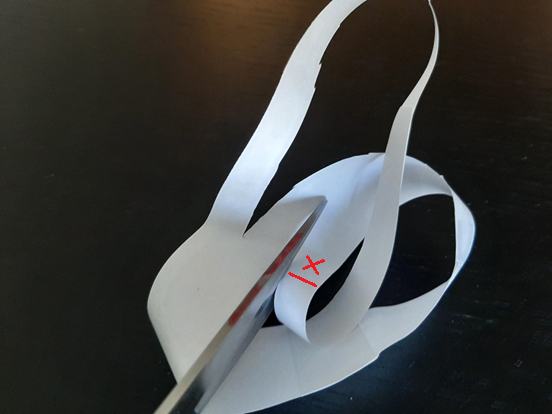 What are you left with?
[Speaker Notes: Cutting the Mobius strip down the centre line essentially destroyed it. 
What will happen if you cut your Möbius strip along the 1/3 line?

What are you left with?
How can we relate this and “walking” around a mobius strip to the inquiry process?

More: bit.ly/mobius-trip]
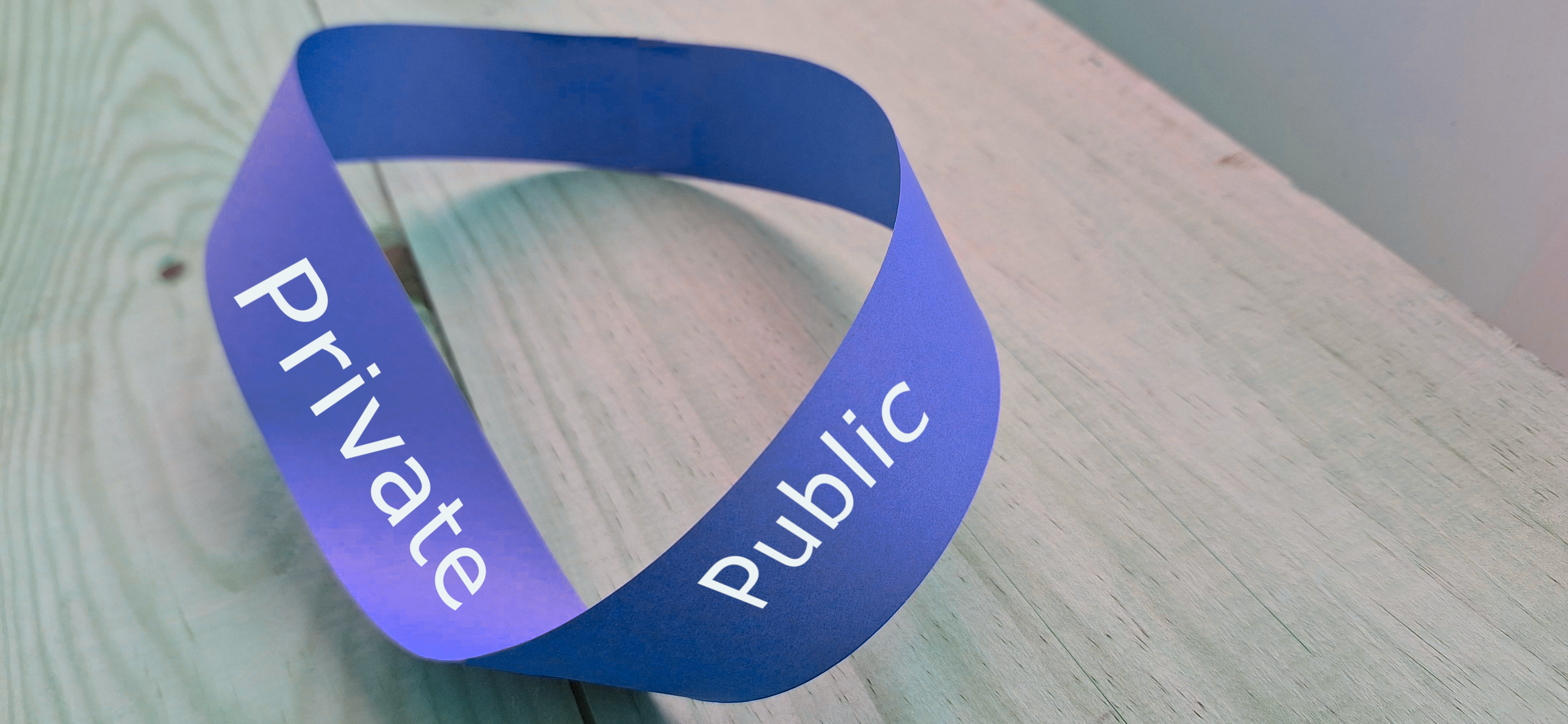 Be(com)ing a teacher: Private citizen / Public servant
Agenda Slide
A Möbius Trip: Part 1
The legal framework
The Charter
Notable cases (Cromer?)
Duty to report
Teacher as role model
Curriculum
Inquiry
A Möbius Trip: Part 2 
 Extras
Extras
[Speaker Notes: Forde, K. & Petrina, S. (2021). Design of the pre-service teacher’s digital self. In Anderson, D., MilnerBolotin, M., Santos, R., & Petrina, S. (Eds.), Proceedings of the 6th International STEM in Education Conference (STEM 2021) pp. 446-452. University of British Columbia, Vancouver, Canada, July 5-9. University of British Columbia. https://doi.org/10.14288/1.0402129

Freedom of expression for teachers in K-12 in British Columbia]
Student freedom of expression (under threat)
Munn case at UWO
Reasonable limits
Teachers are public servants
Holocaust Education
Compelled Speech
Social Media Policy
“The Line”
Translink
Möbius, all the wayback
The Crown 🍁☘
Extras
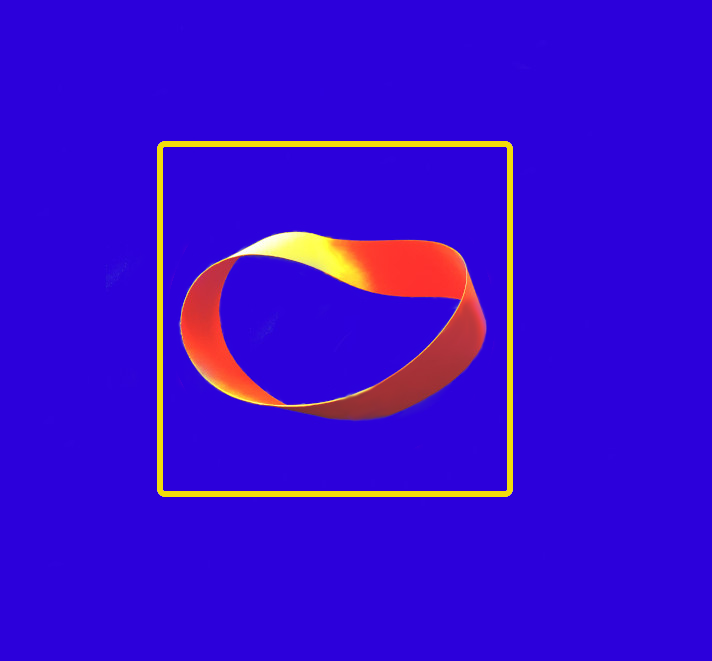 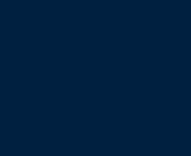 Student freedom of expression (under threat)
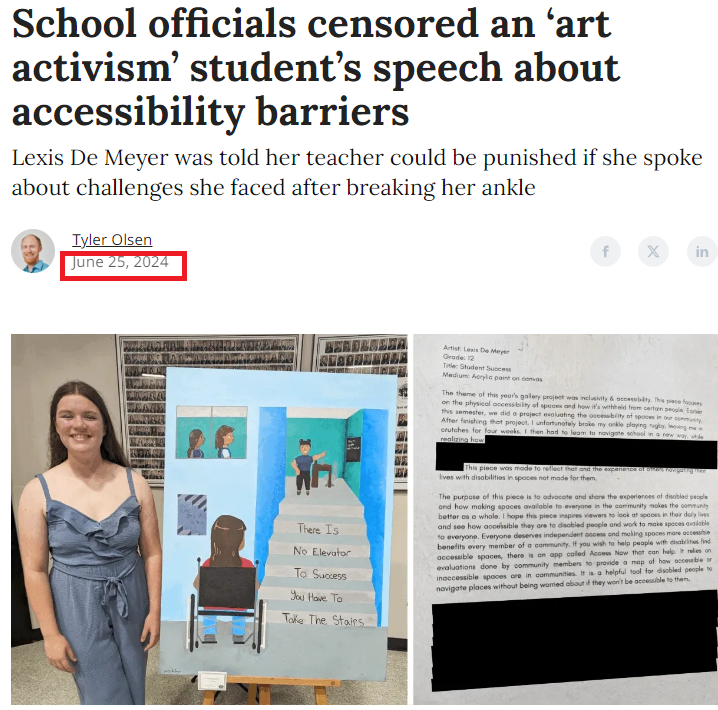 Robert Bateman Secondary, Abbotsford.
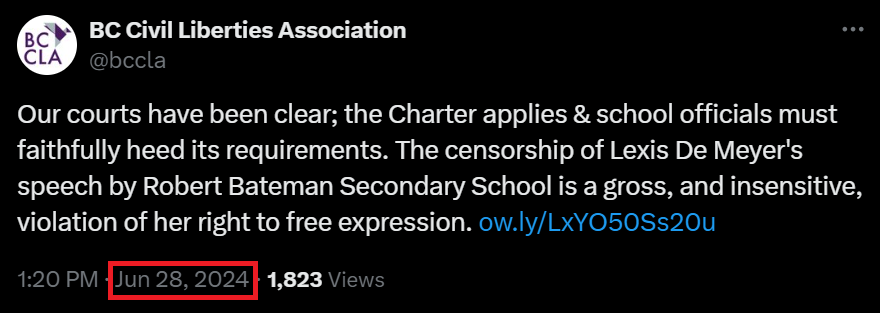 [Speaker Notes: (June 25) School officials censored an ‘art activism’ student’s speech about accessibility barriers https://fvcurrent.com/p/robert-bateman-art-activism

(July 4, 2024) Censored Abbotsford student disappointed by school's follow-up after apology. https://www.aldergrovestar.com/news/censored-abbotsford-student-disappointed-by-schools-follow-up-after-apology-7426981 
 
BCCLA: https://x.com/bccla/status/1806784695255912539]
Eric Hamber Secondary, VSB
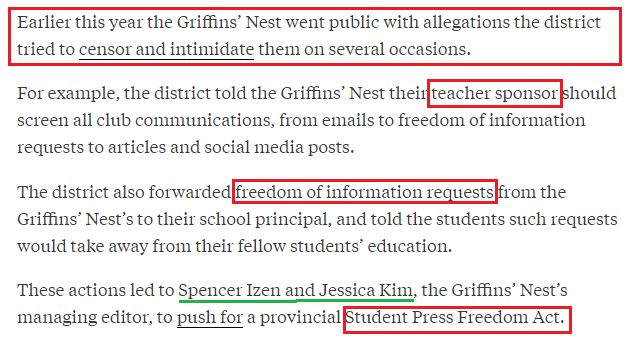 [Speaker Notes: (June 1, 2022) Vancouver School Board Is Violating Charter Rights, Say Student Journalists https://thetyee.ca/News/2022/06/01/Vancouver-School-Board-Violating-Charter-Rights/]
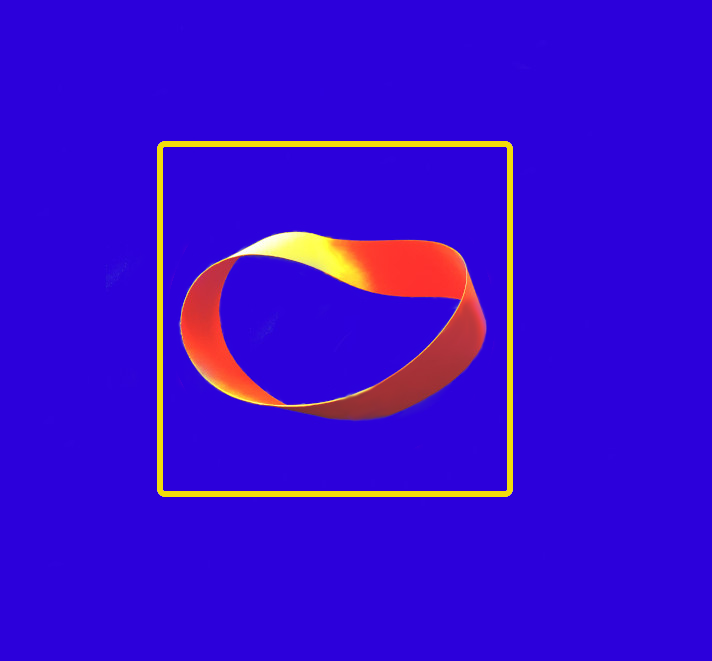 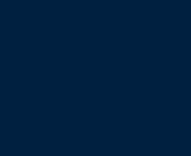 Munn case @UWO
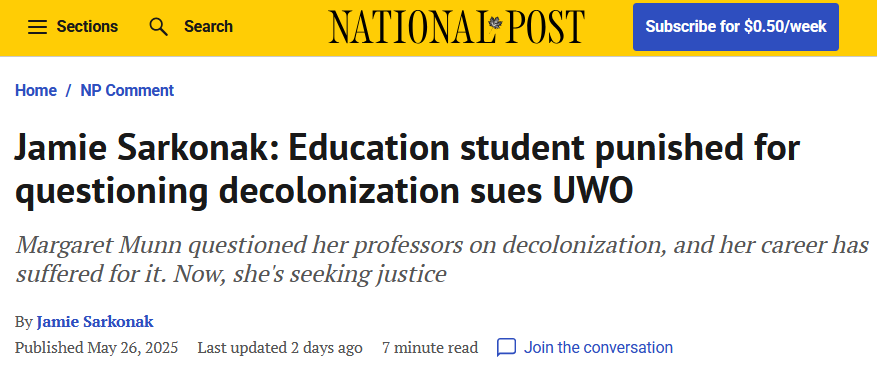 ?
“Munn was also reported, allegedly,…for stating that people are innocent until proven guilty and that “ogling isn’t a crime” in a class discussion about a teacher’s duty to report potential abuse”
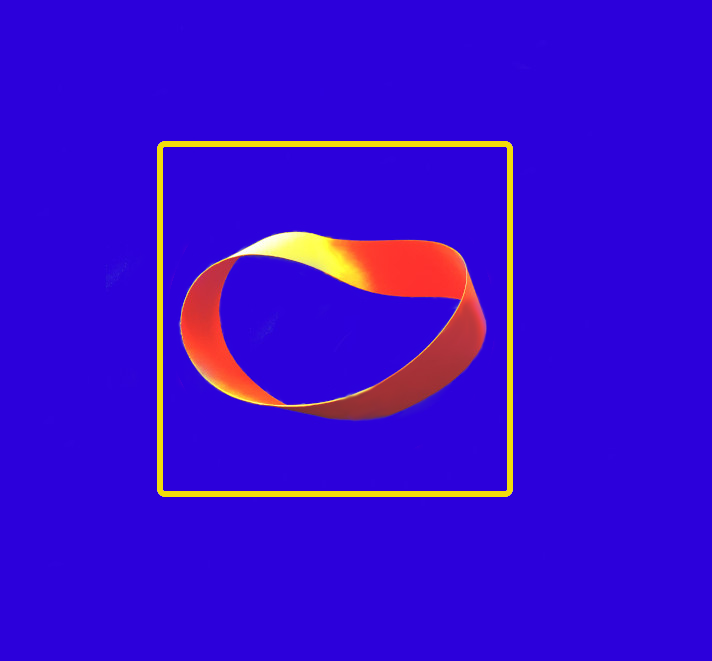 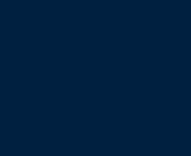 Reasonable Limits
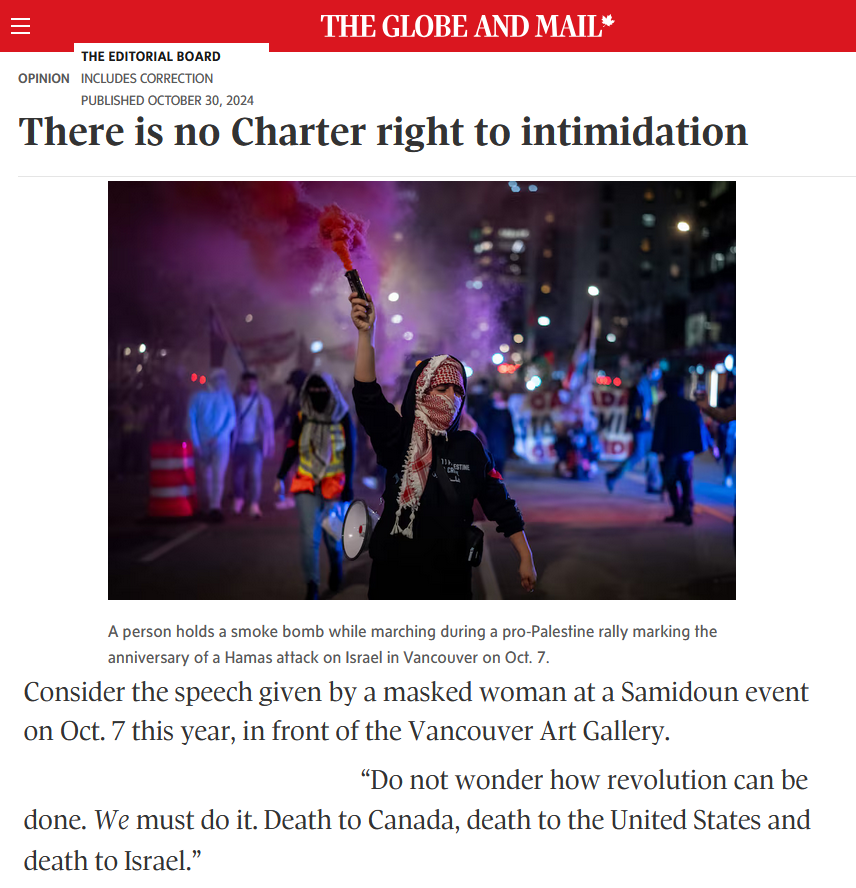 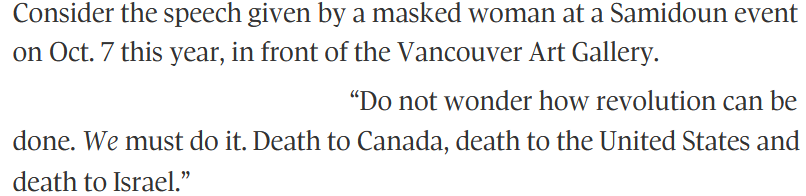 [Speaker Notes: Op-Ed. (Oct 7, 2024). There is no Charter right to intimidation. https://archive.is/wWlJb#selection-2449.0-2449.41]
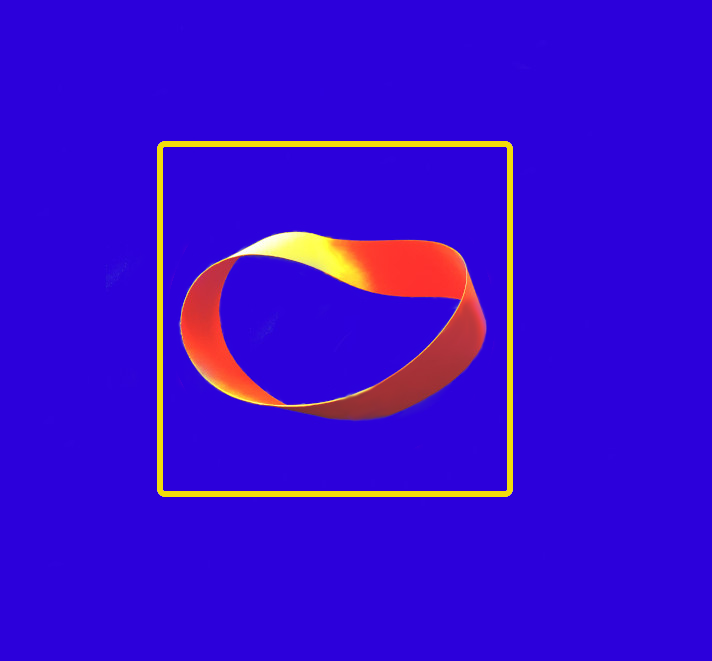 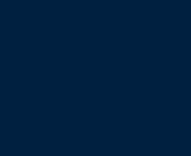 Teachers are public servants
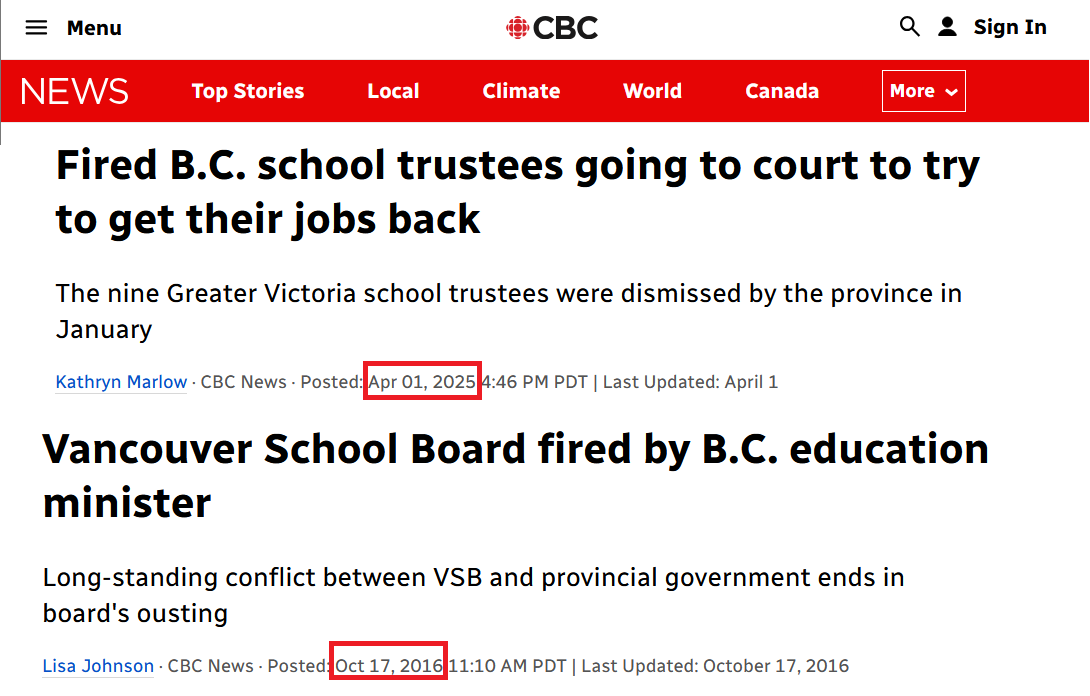 [Speaker Notes: VSB can hire / fire you: you work for them
Government can fire VSB: they work for the government
In this arrangement, you, as a sort of sub-contractor, work for the government.]
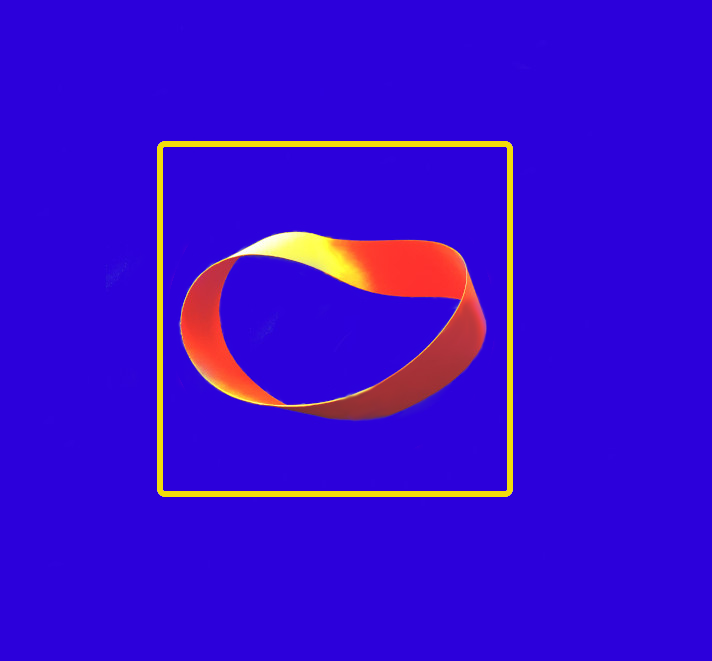 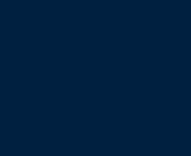 Holocaust Education
Antisemitism
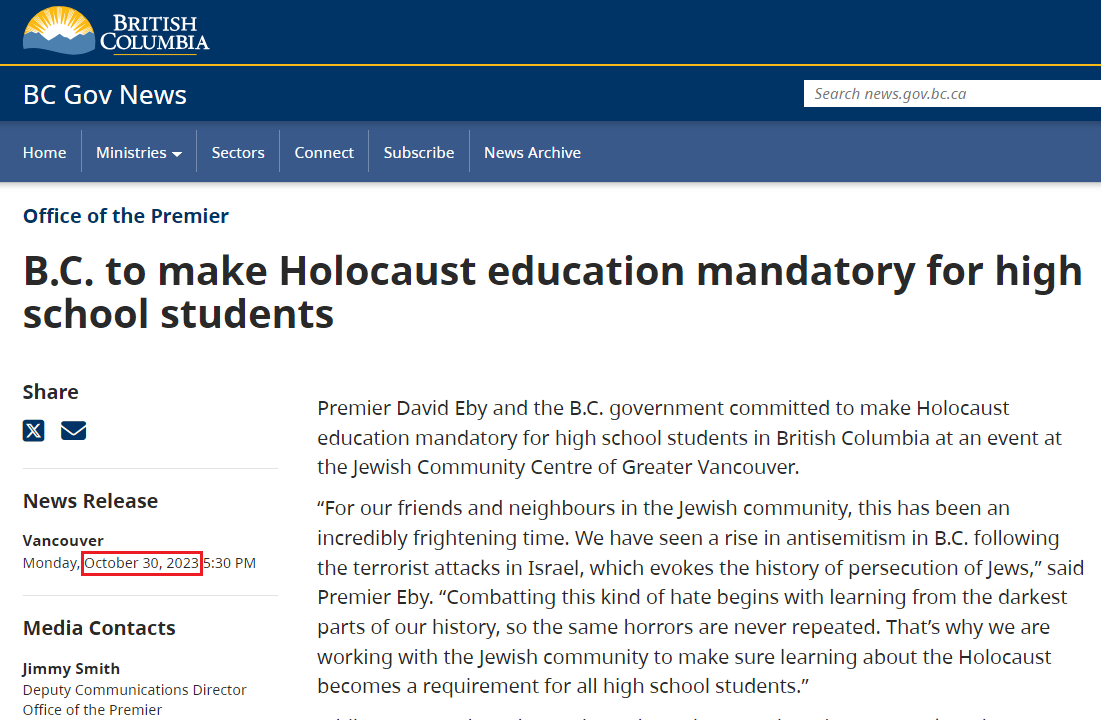 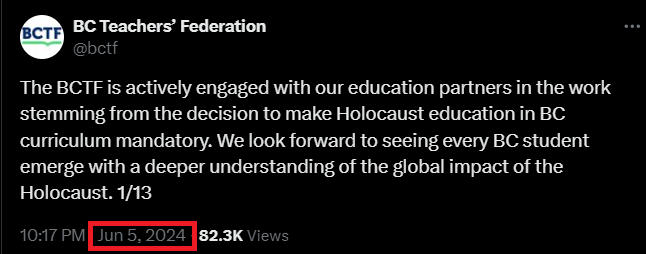 [Speaker Notes: B.C. to make Holocaust education mandatory for high school students 
https://news.gov.bc.ca/releases/2023PREM0077-001688# 

Variability in employment market: TTOC; [Language teachers]]
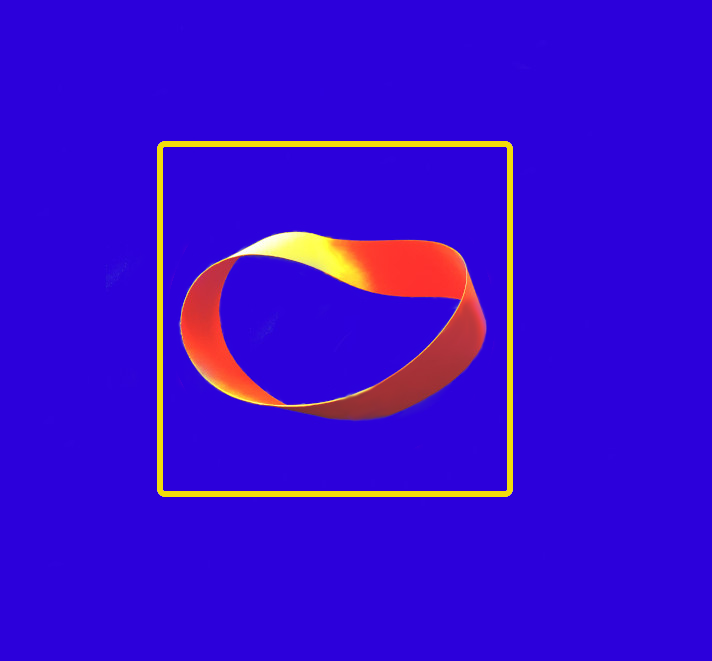 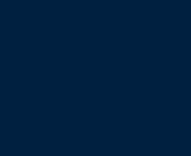 Compelled Speech / 2(a)
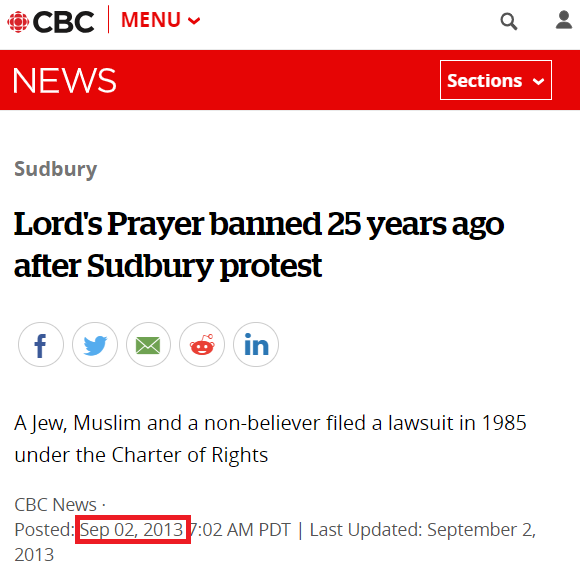 “The decision also noted that because school plays a huge part in a child’s life, and children are not capable of independent, adult thought, the prayer’s presence could be construed as compulsion. The ruling also said that excluding children from the prayer stigmatized them, coercing them into conforming to the rest of the class.”
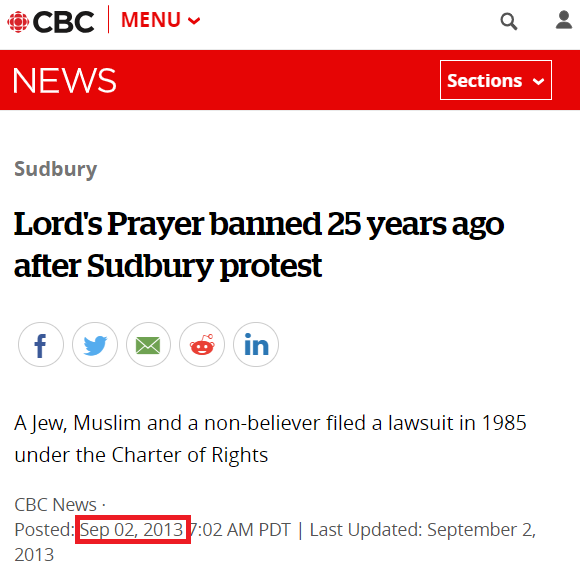 In 1988
[Speaker Notes: (Sep 02, 2013) Lord's Prayer banned 25 years ago after Sudbury protest https://www.cbc.ca/news/canada/sudbury/lord-s-prayer-banned-25-years-ago-after-sudbury-protest-1.1359913 
"I think it's unfortunate that the spirit that motivated us, which is one of inclusion, could be morphed into one that aims to do the opposite. One that aims to tell people of faith that they're not welcome," he said.

See (Sept 5, 2023) Religion in Public School Acts https://www.bchumanist.ca/religion_in_public_school_acts]
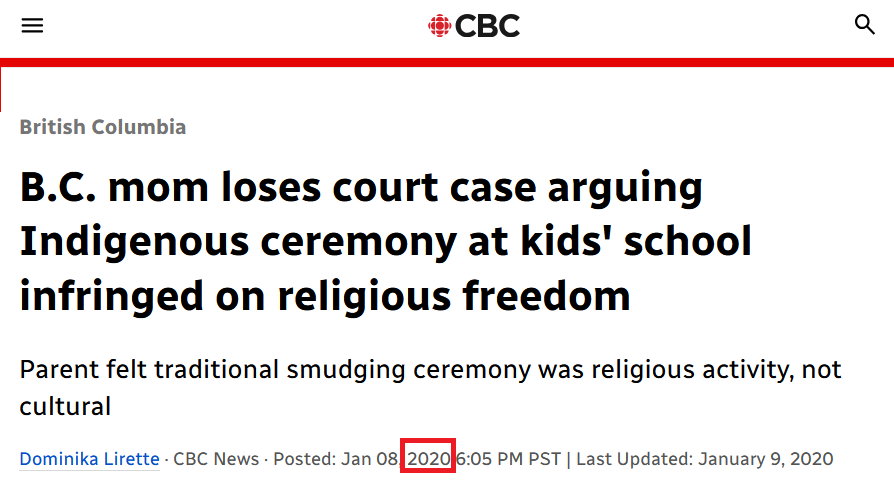 In 2020, B.C. Supreme Court Justice Douglas Thompson ruled that both events were not religious ceremonies but demonstrations designed to teach students about Indigenous culture — and that students were not forced to participate.
[Speaker Notes: (Jan 8, 2020) B.C. mom loses court case arguing Indigenous ceremony at kids’ school infringed on religious freedom https://www.cbc.ca/news/canada/british-columbia/mom-lose-case-indigenous-ceremony-school-religious-freedom-1.5420103 


See: Servatius v. Alberni School District No. 70 https://kieranfor.de/2024/09/30/servatius-v-alberni-school-district-no-70/]
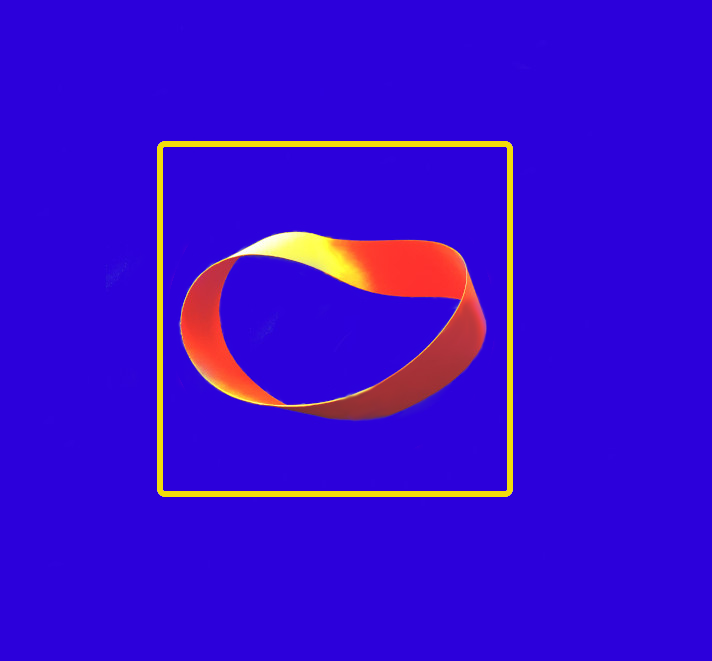 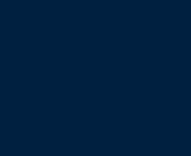 Social Media Policy
Policy
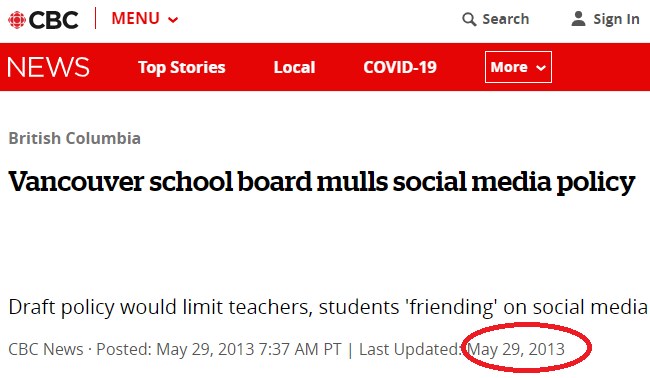 The challenge for school boards involves balancing an employee's right to freedom of expression and personal privacy with the need to ensure a respectful and positive learning and teaching environment” (Roher and Zavitz (2011) p. 246).
May 11, 2022
Administrative Procedure 403 SOCIAL MEDIA GUIDELINES
“If teachers associations and the teaching profession do nothing to claim their right to participate in setting the moral standards off-duty teacher conduct, the situation will remain as it is today—the task of sorting these matters out will be left to the whims of public opinion, the vagaries of school authorities’ moral intuitions, and the sometimes questionable reasoning of judges. (Maxwell, 2018, p. 176)
[Speaker Notes: Roher, E.M., & Zavitz, K.A. (2011). Facebook, MySpace, Twitter & blogs: How to manage social media in a school employment context. In R. Flynn (Ed.), The Rocky Road Ahead: Balancing Competing Interests.(pp. 223-247).

Administrative Procedure 403 SOCIAL MEDIA GUIDELINES 
https://www.vsb.bc.ca/District/Departments/Office_of_the_Superintendent/Administrative-Procedures-Manual/Administrative%20Procedures%20Manual%20Library/Section%20400/AP_403_Social_Media_Guidelines.pdf]
“If teachers associations and the teaching profession do nothing to claim their right to participate in setting the moral standards off-duty teacher conduct, the situation will remain as it is today—the task of sorting these matters out will be left to the whims of public opinion, the vagaries of school authorities’ moral intuitions, and the sometimes questionable reasoning of judges. (Maxwell, 2018, p. 176)
[Speaker Notes: Roher, E.M., & Zavitz, K.A. (2011). Facebook, MySpace, Twitter & blogs: How to manage social media in a school employment context. In R. Flynn (Ed.), The Rocky Road Ahead: Balancing Competing Interests.(pp. 223-247).

Administrative Procedure 403 SOCIAL MEDIA GUIDELINES 
https://www.vsb.bc.ca/District/Departments/Office_of_the_Superintendent/Administrative-Procedures-Manual/Administrative%20Procedures%20Manual%20Library/Section%20400/AP_403_Social_Media_Guidelines.pdf]
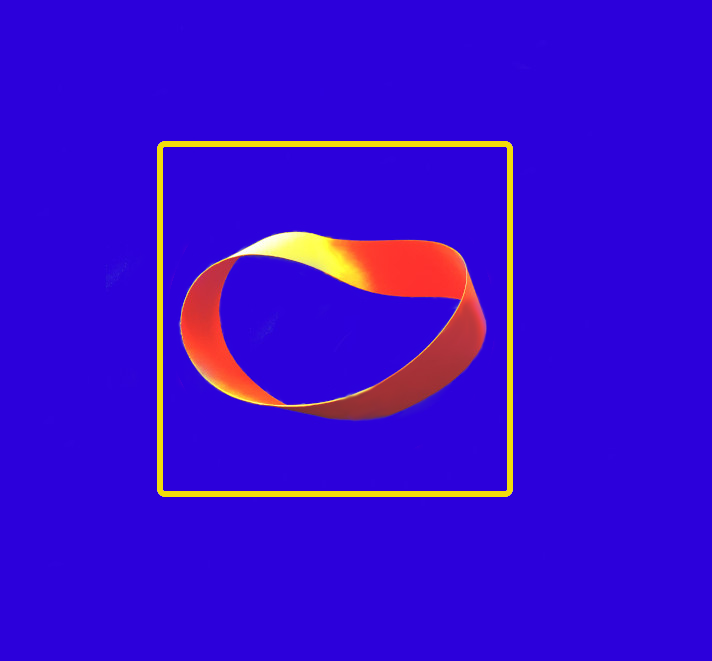 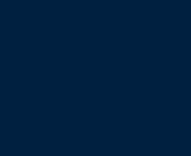 “The Line”
Where is “the line”?
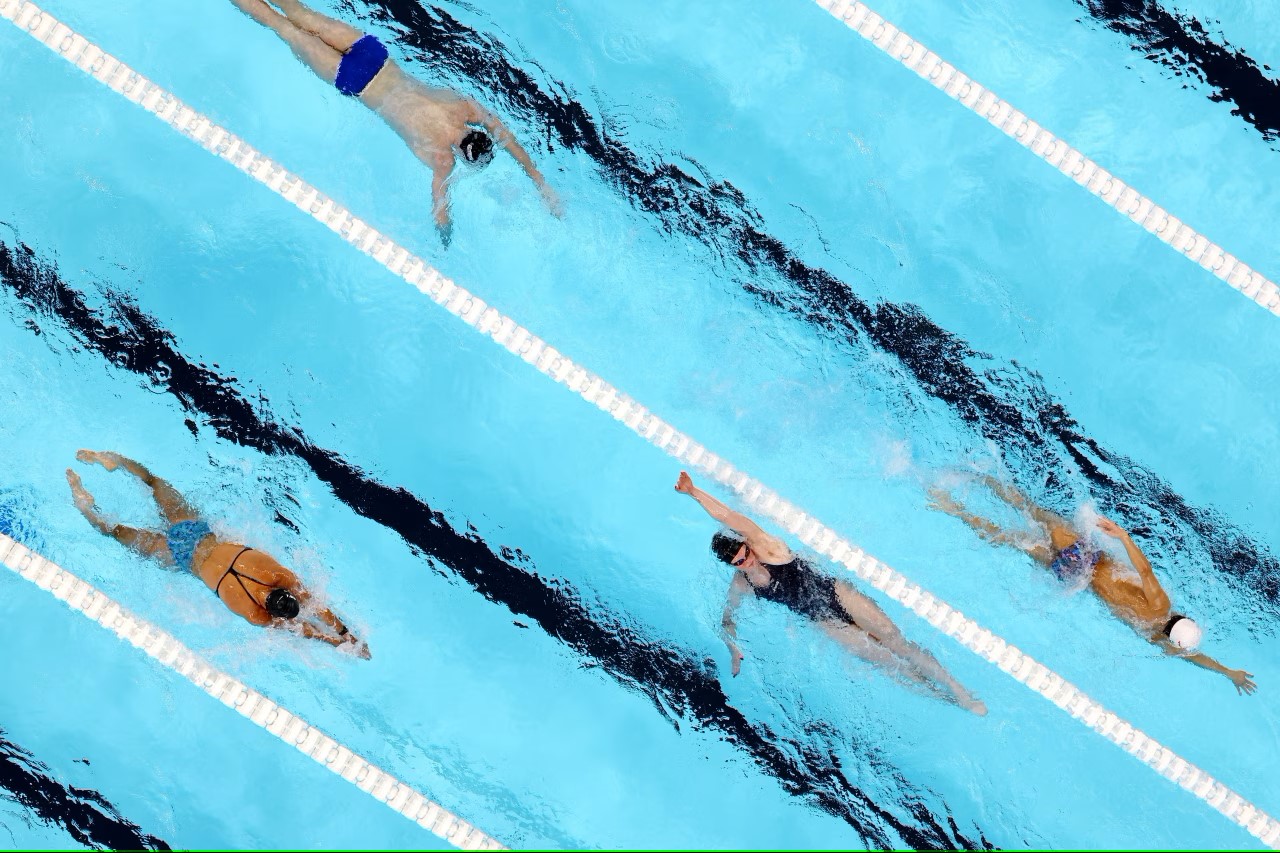 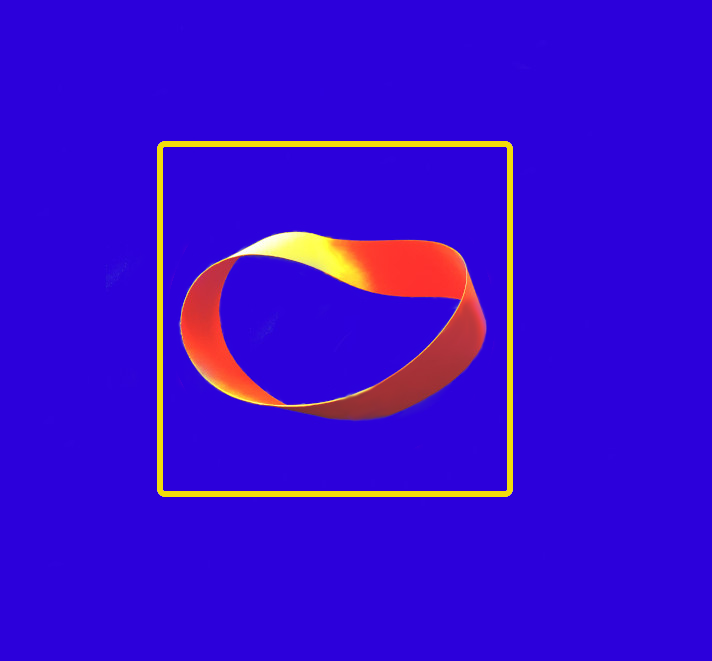 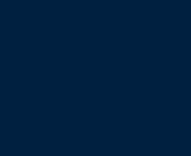 Translink
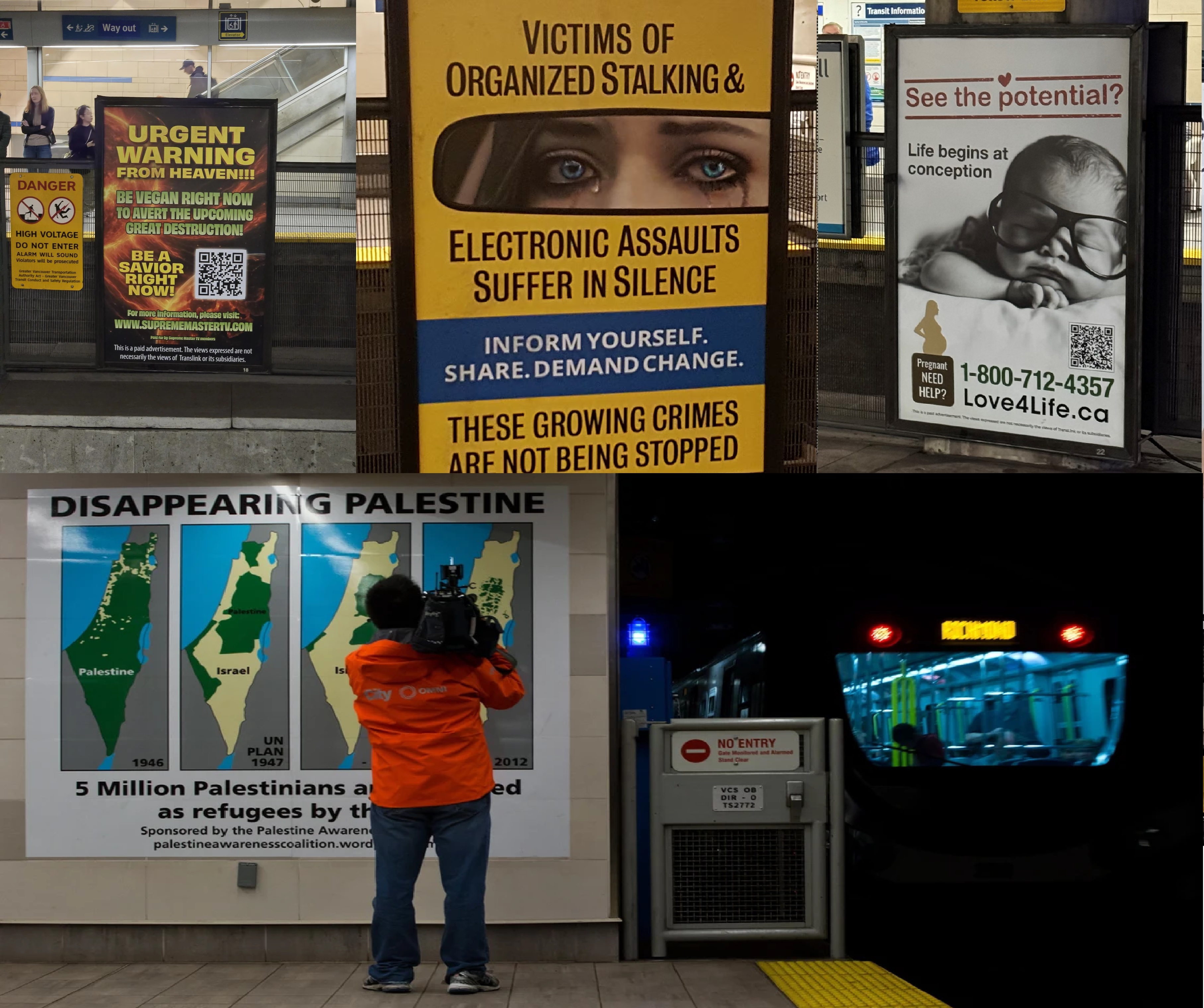 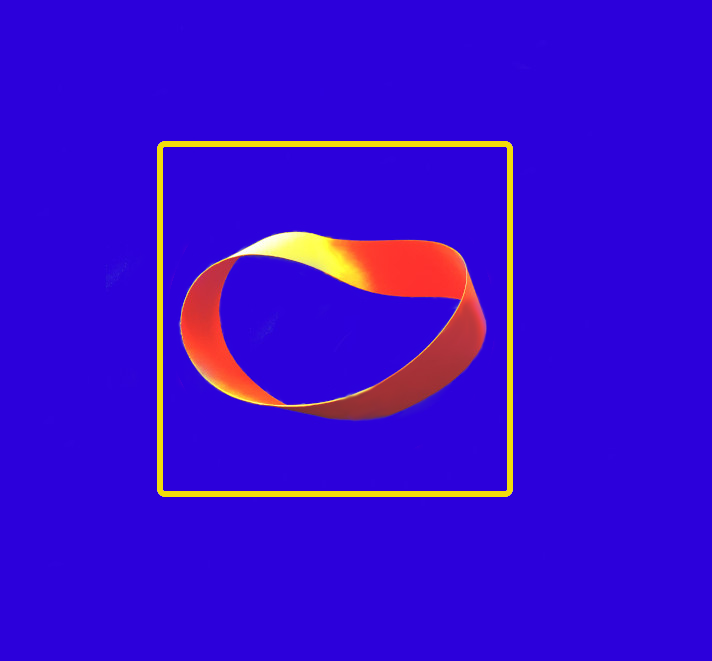 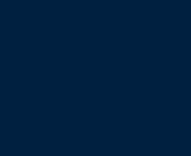 Mobius
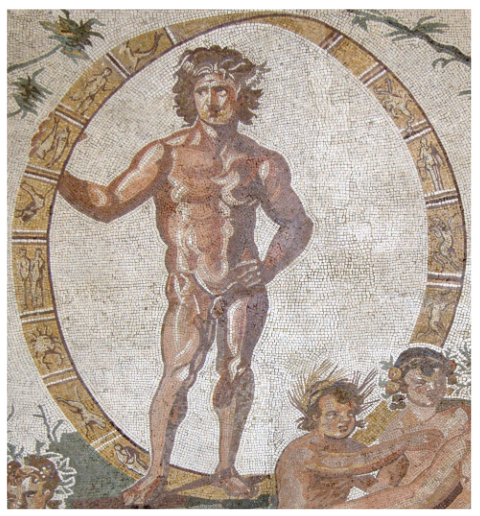 Möbius strips      before Möbius
[Speaker Notes: Cartwright, J. H. E., & González, D. L. (2016). Möbius strips before Möbius: Topological hints in ancient representations. The Mathematical Intelligencer, 38(2), 69-76. https://doi.org/10.1007/s00283-016-9631-8
August Mobius discovered his eponymous strip—also found almost contemporaneously by Johann Listing—in 1858,
Central part of the great Sentinum mosaic (dated to 200–250 CE) showing the Mobius band. (Image from Bibi Saint-Pol / Wikimedia Commons.)]
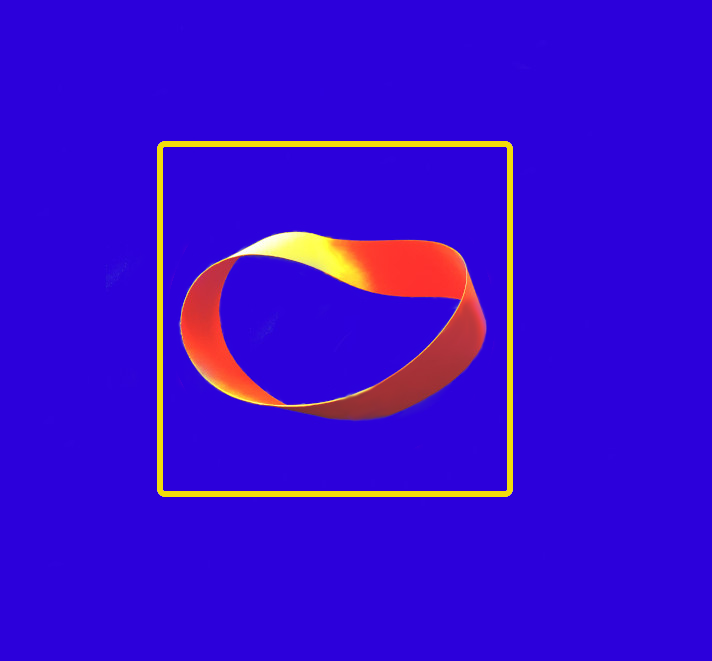 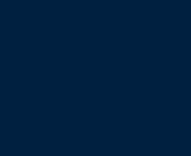 The Crown
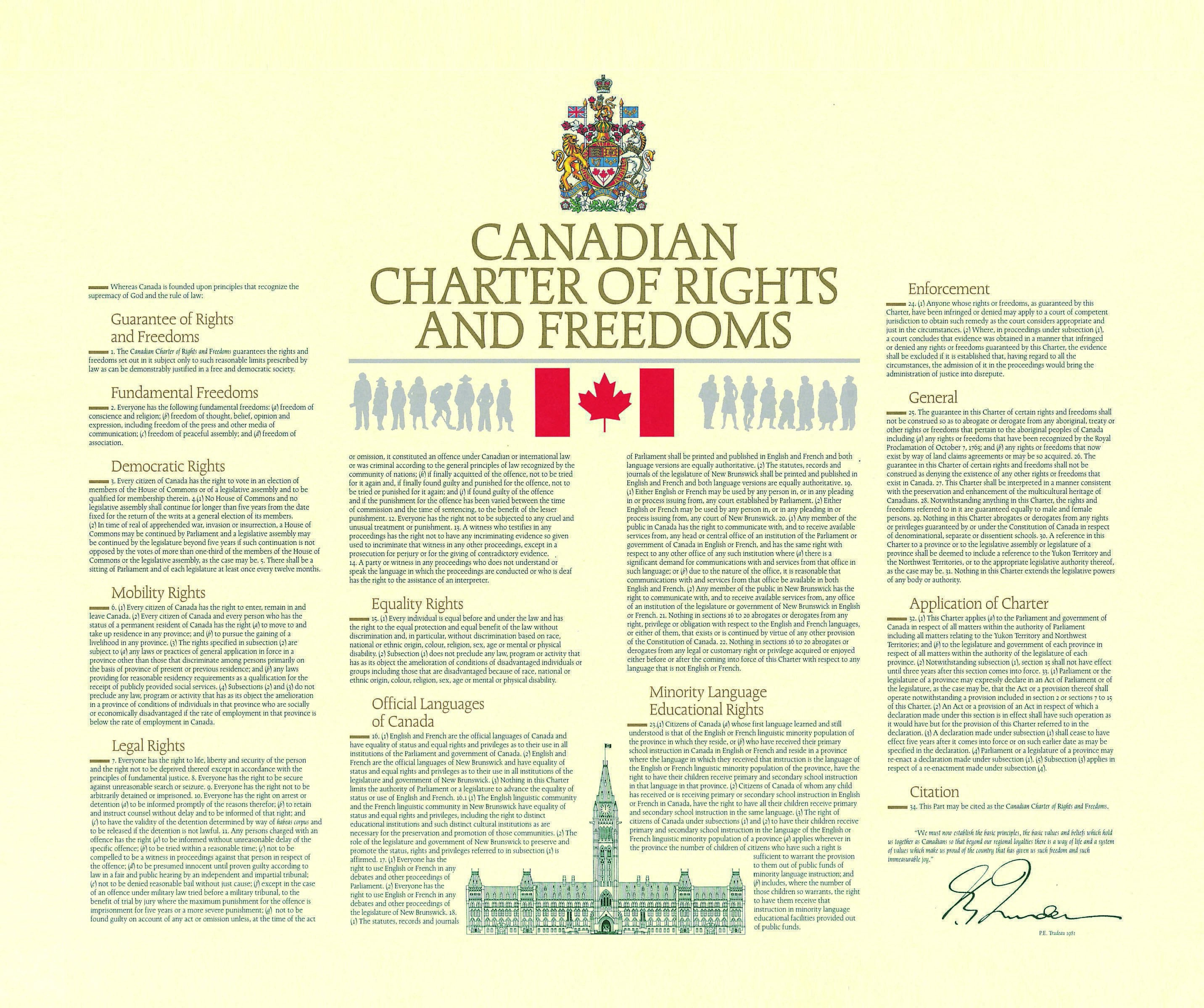 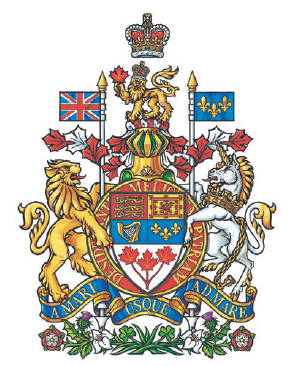